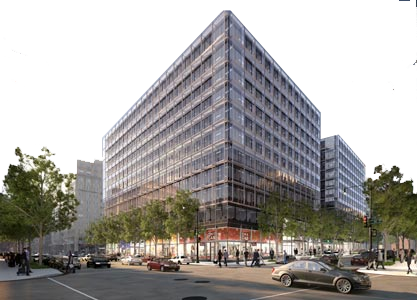 Introduction
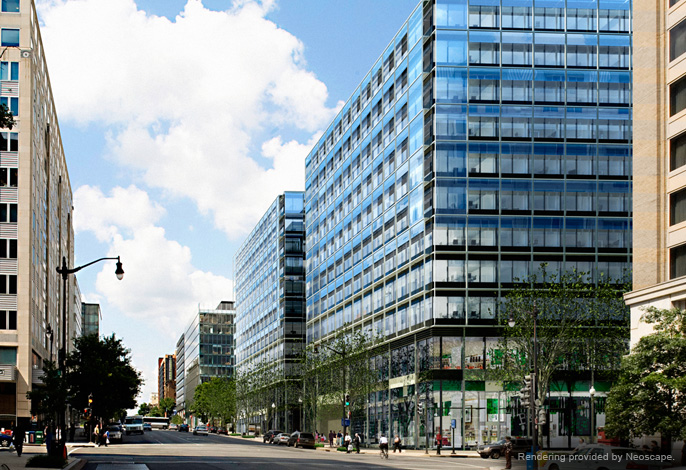 Andy Penev
Construction Management
CityCenterDC | Parcel 1
Washington, D.C.
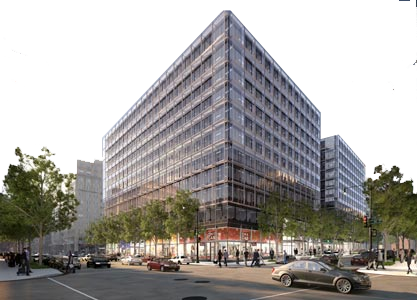 CityCenterDC | Parcel 1
Washington, D.C.
Andy Penev
Construction Management
Project Overview
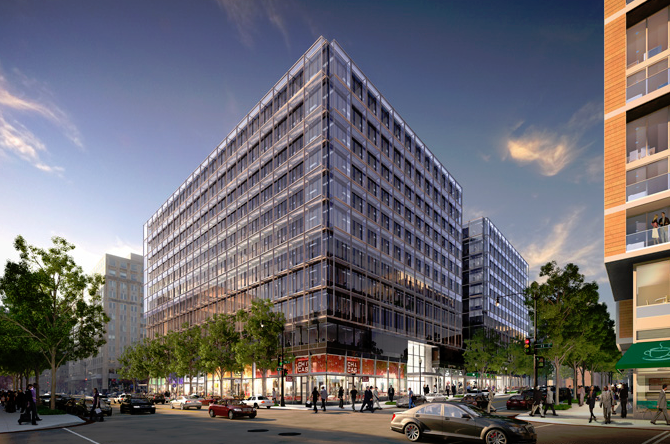 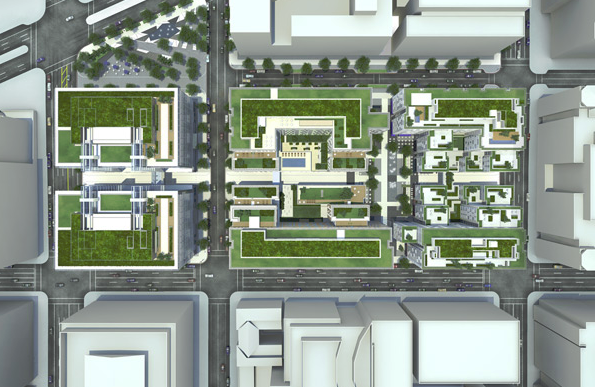 Size:  257,500 SF
Location:  Washington, D.C.
Project Cost:  $48 million
Contract Type: (4) GMP
Delivery Method: Design-Bid-Build
Schedule:  4/11 – 1/14






Developer: Hines|Archstone

General Contractor: Clark/Smoot (JV)

Arch. of Record: Shalom Baranes Associates

Design Architect: Foster + Partners
Project Overview
Analysis #1: SIPS
    Background Information
    New Phasing & SIPS
    Impact

Analysis #2: Electrical  Redesign
    Background Information
    Redesign
    Impact

Analysis #3: Footbridge Installation
    Background Information
    Research
    Application
    Results

Final Recommendations
Acknowledgements
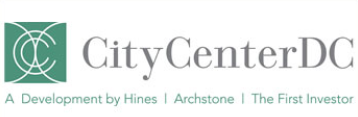 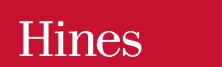 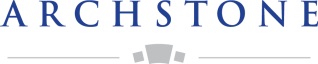 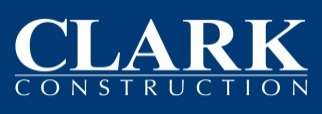 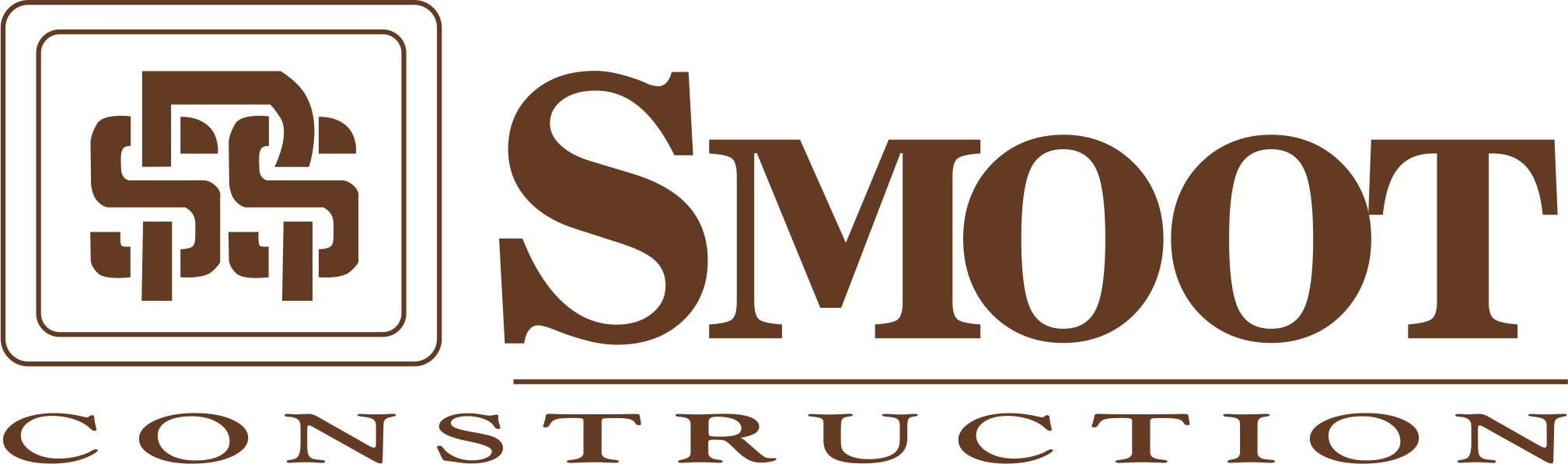 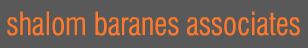 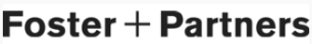 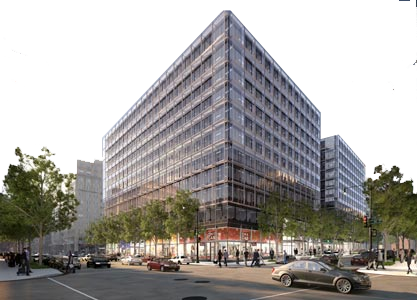 CityCenterDC | Parcel 1
Washington, D.C.
Andy Penev
Construction Management
Analysis #1: SIPS
Create a new phasing and sequencing plan for typical floor and implement through a Short Interval Production Schedule.

Analysis #2: Construction Analysis of Electrical Redesign
Propose an alternative electrical distribution system design and analyze its construction impacts.

Analysis #3: Alternative Footbridge Installation
Provide an alternative footbridge installation method to reduce cost and constructability issues.
Project Overview
Analysis #1: SIPS
    Background Information
    New Phasing & SIPS
    Impact

Analysis #2: Electrical  Redesign
    Background Information
    Redesign
    Impact

Analysis #3: Footbridge Installation
    Background Information
    Research
    Application
    Results

Final Recommendations
Acknowledgements
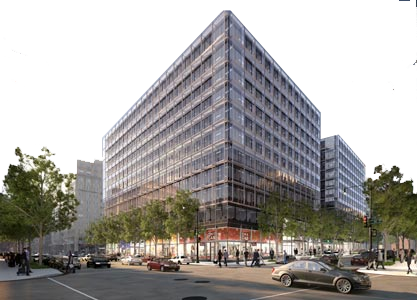 CityCenterDC | Parcel 1
Washington, D.C.
Andy Penev
Construction Management
Project Overview
Analysis #1: SIPS
    Background Information
    New Phasing & SIPS
    Impact

Analysis #2: Electrical  Redesign
    Background Information
    Redesign
    Impact

Analysis #3: Footbridge Installation
    Background Information
    Research
    Application
    Results

Final Recommendations
Acknowledgements
Analysis #1
Short Interval Production Schedule (SIPS)
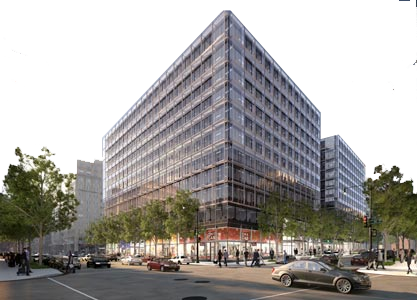 CityCenterDC | Parcel 1
Washington, D.C.
Background Information
Analysis #1: SIPS
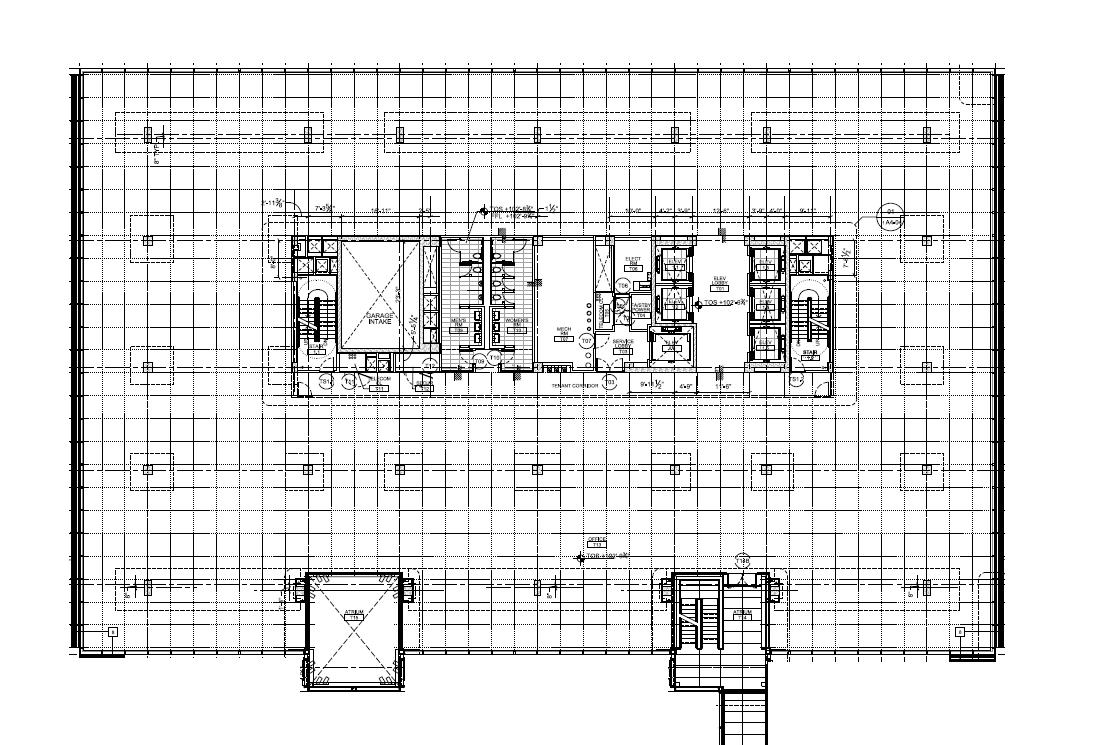 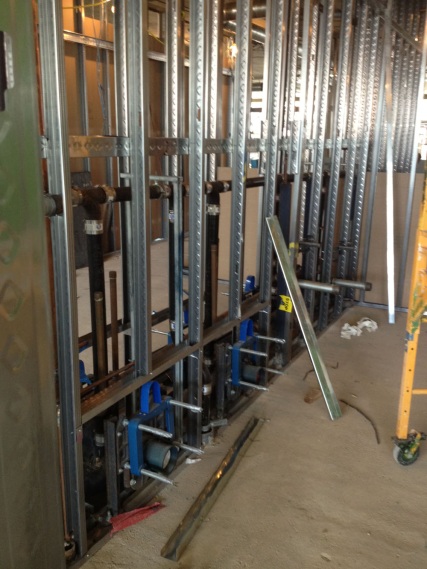 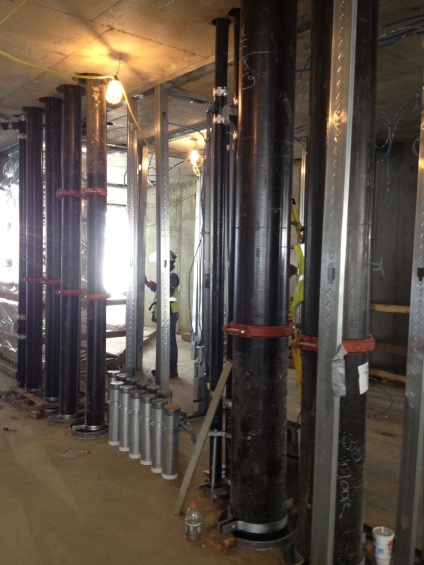 Project Overview
Analysis #1: SIPS
    Background Information
    New Phasing & SIPS
    Impact

Analysis #2: Electrical  Redesign
    Background Information
    Redesign
    Impact

Analysis #3: Footbridge Installation
    Background Information
    Research
    Application
    Results

Final Recommendations
Acknowledgements
Framing & Plumbing Rough In
Risers
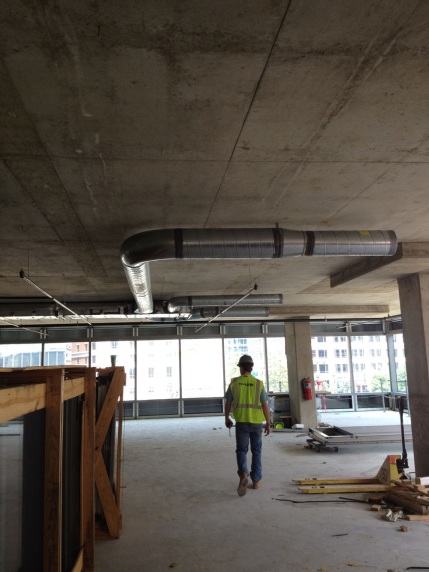 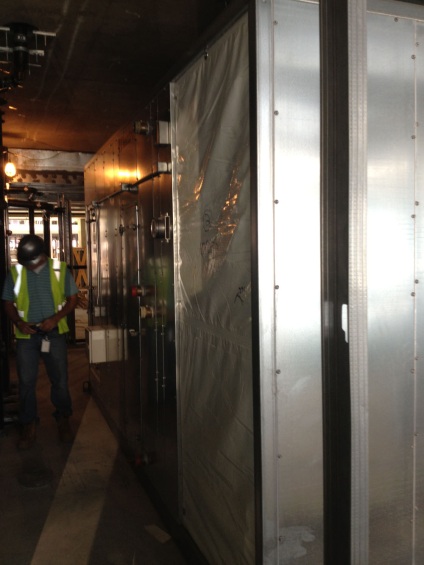 AHU
Mechanical Duct
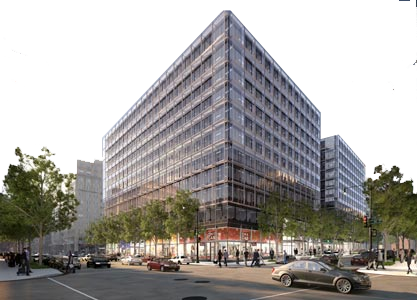 CityCenterDC | Parcel 1
Washington, D.C.
Background Information
Analysis #1: SIPS
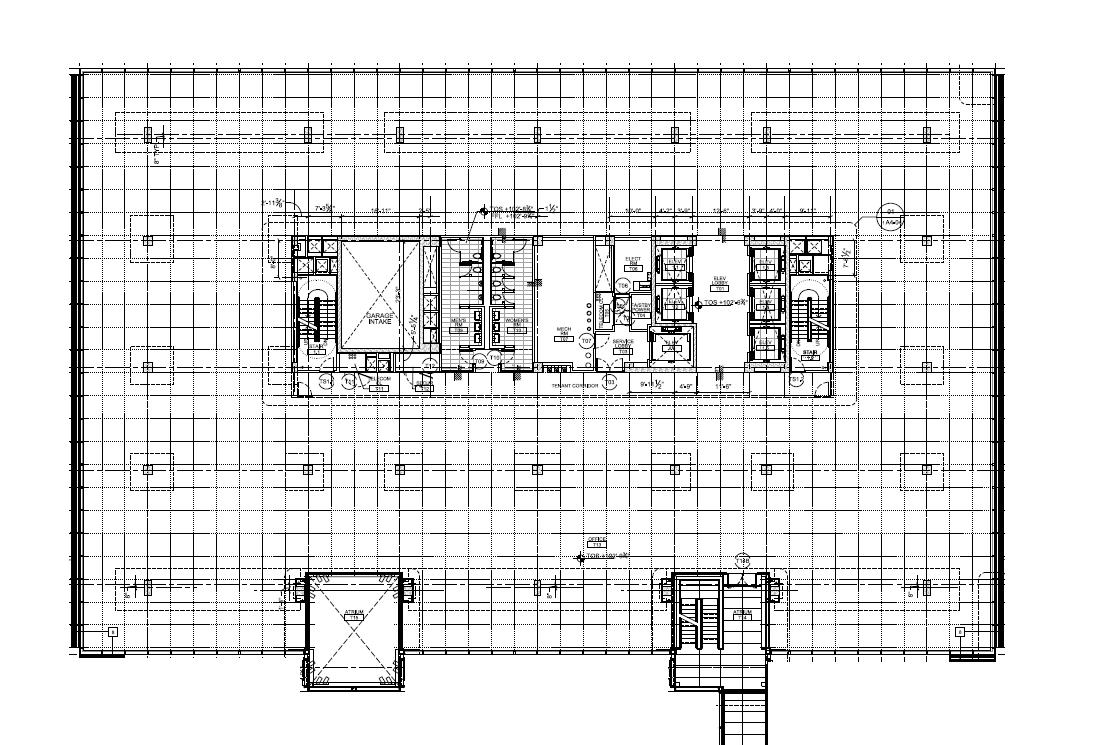 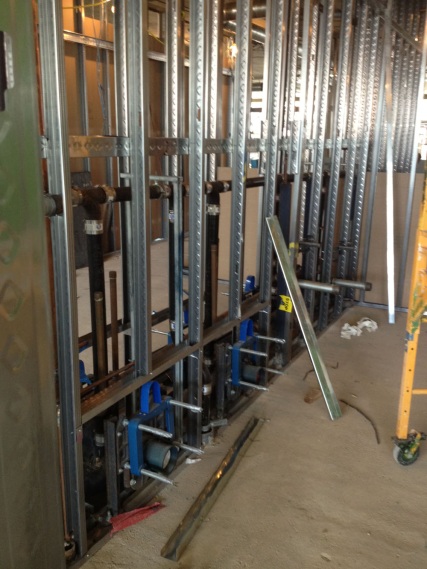 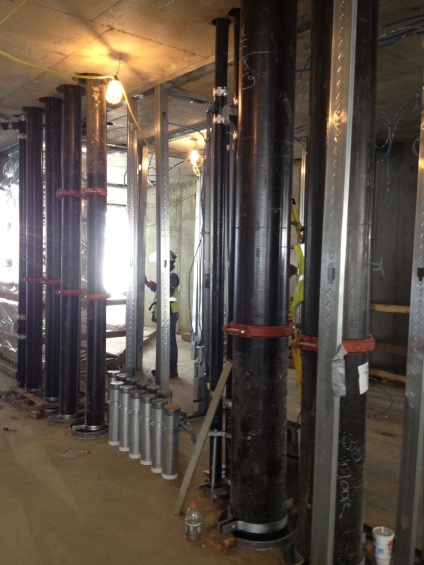 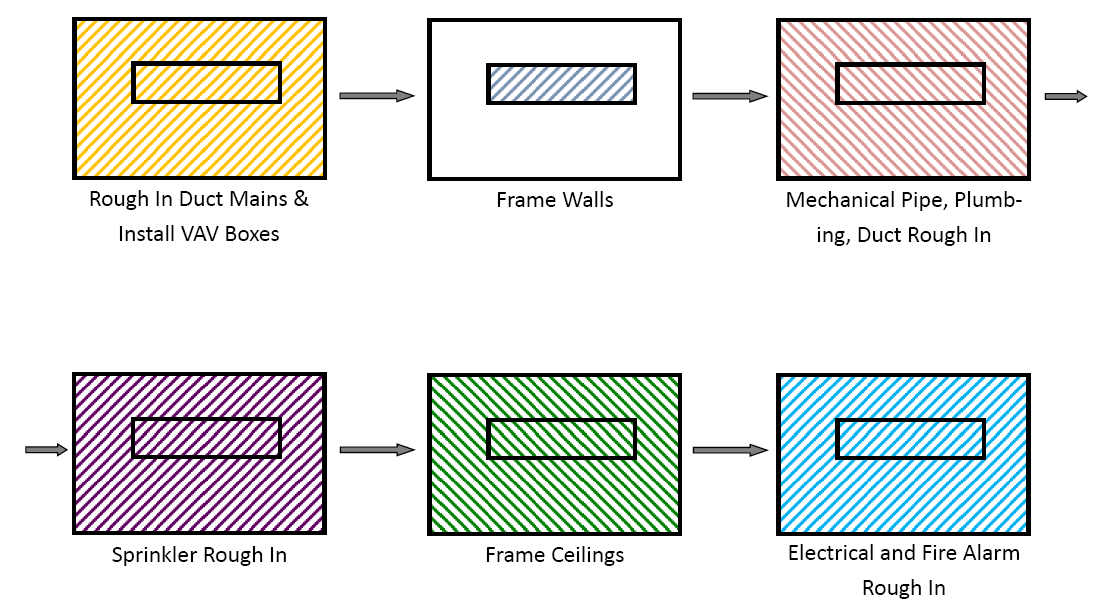 Project Overview
Analysis #1: SIPS
    Background Information
    New Phasing & SIPS
    Impact

Analysis #2: Electrical  Redesign
    Background Information
    Redesign
    Impact

Analysis #3: Footbridge Installation
    Background Information
    Research
    Application
    Results

Final Recommendations
Acknowledgements
Framing & Plumbing Rough In
Risers
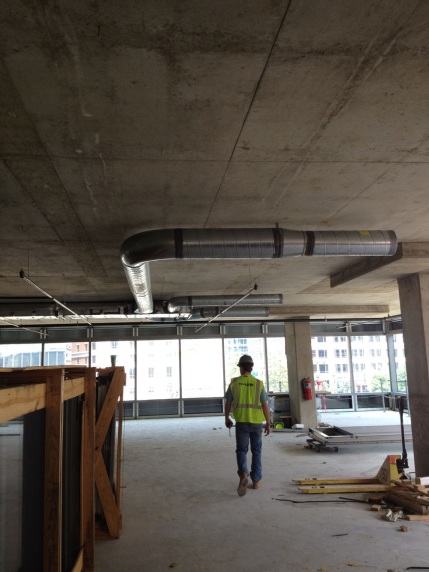 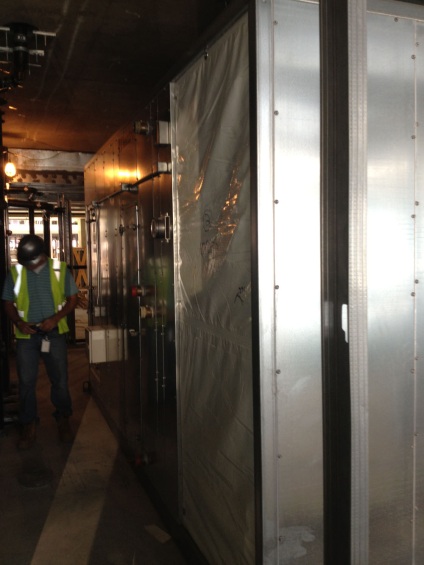 AHU
Mechanical Duct
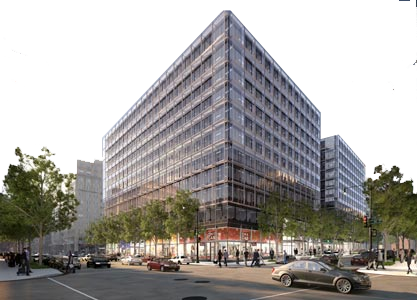 CityCenterDC | Parcel 1
Washington, D.C.
New Phasing
Analysis #1: SIPS
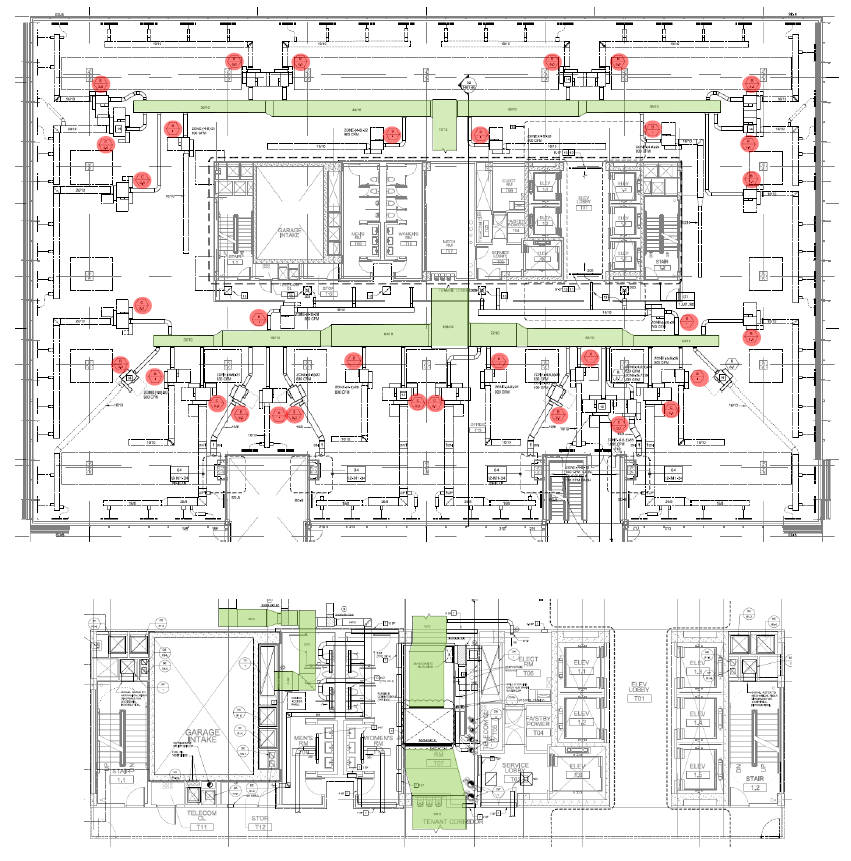 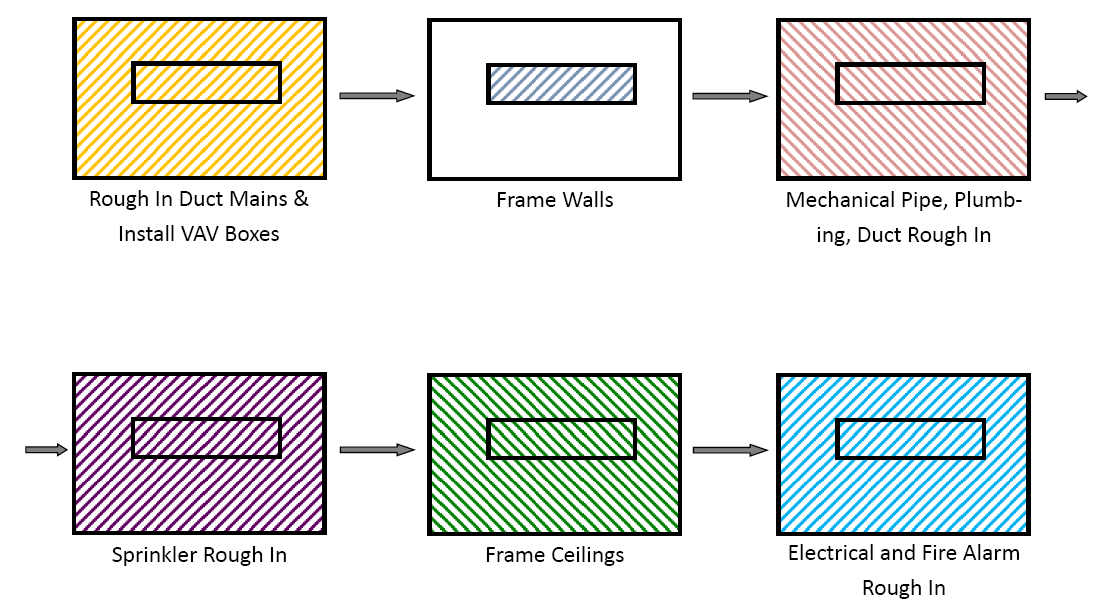 Project Overview
Analysis #1: SIPS
    Background Information
    New Phasing & SIPS
    Impact

Analysis #2: Electrical  Redesign
    Background Information
    Redesign
    Impact

Analysis #3: Footbridge Installation
    Background Information
    Research
    Application
    Results

Final Recommendations
Acknowledgements
Identify Duct Mains
Identify VAV Boxes
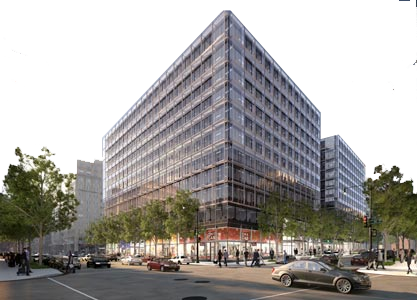 CityCenterDC | Parcel 1
Washington, D.C.
New Phasing
Analysis #1: SIPS
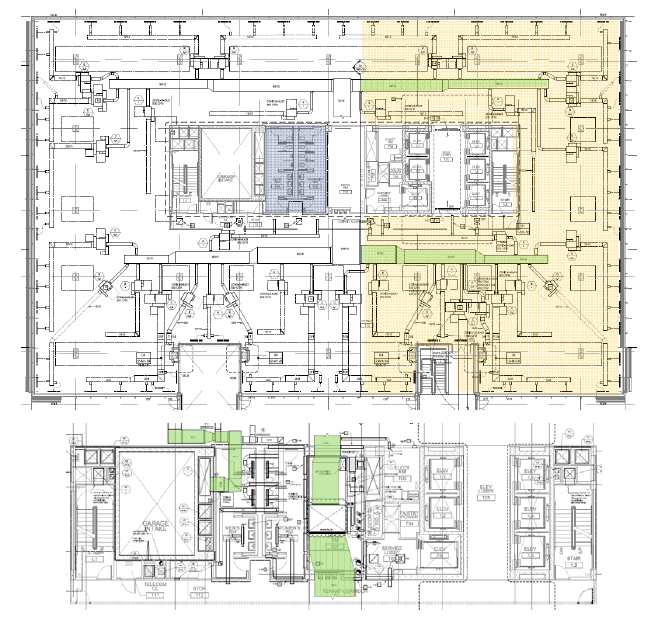 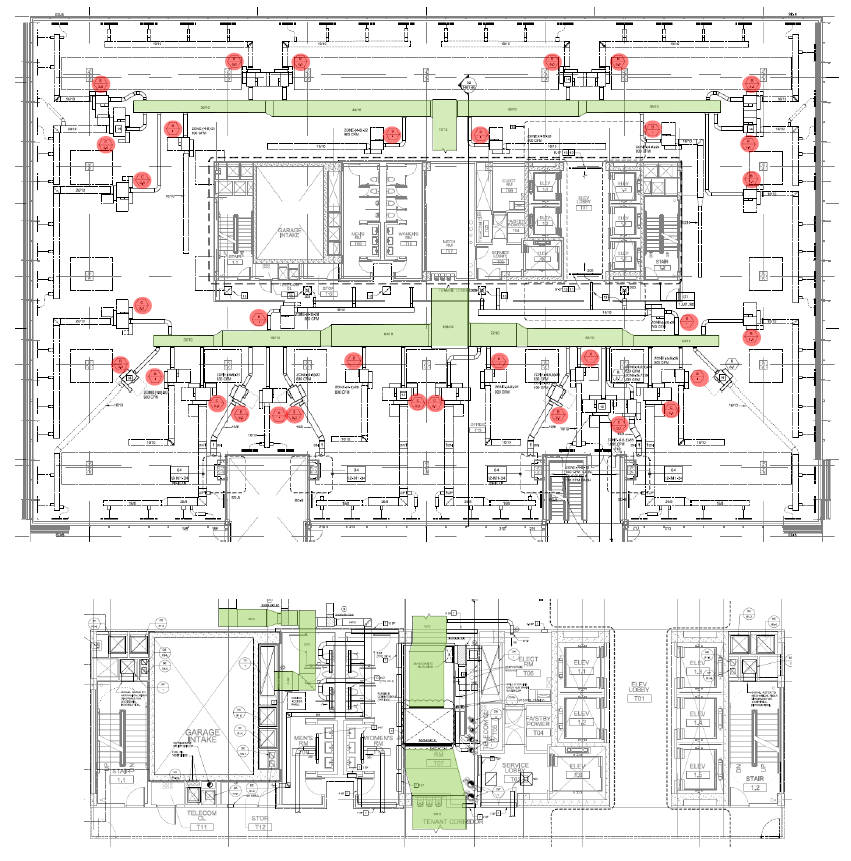 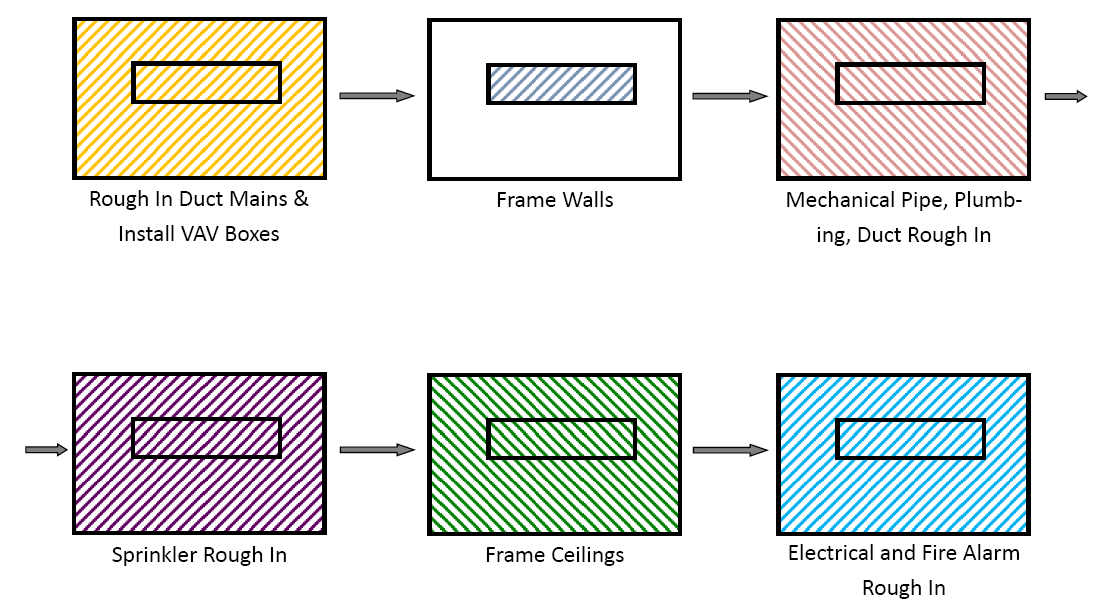 Project Overview
Analysis #1: SIPS
    Background Information
    New Phasing & SIPS
    Impact

Analysis #2: Electrical  Redesign
    Background Information
    Redesign
    Impact

Analysis #3: Footbridge Installation
    Background Information
    Research
    Application
    Results

Final Recommendations
Acknowledgements
Identify Duct Mains
Identify VAV Boxes
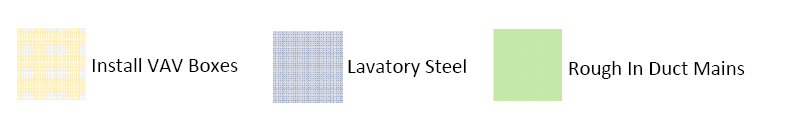 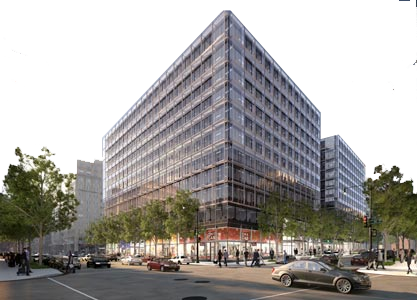 CityCenterDC | Parcel 1
Washington, D.C.
New Phasing
Analysis #1: SIPS
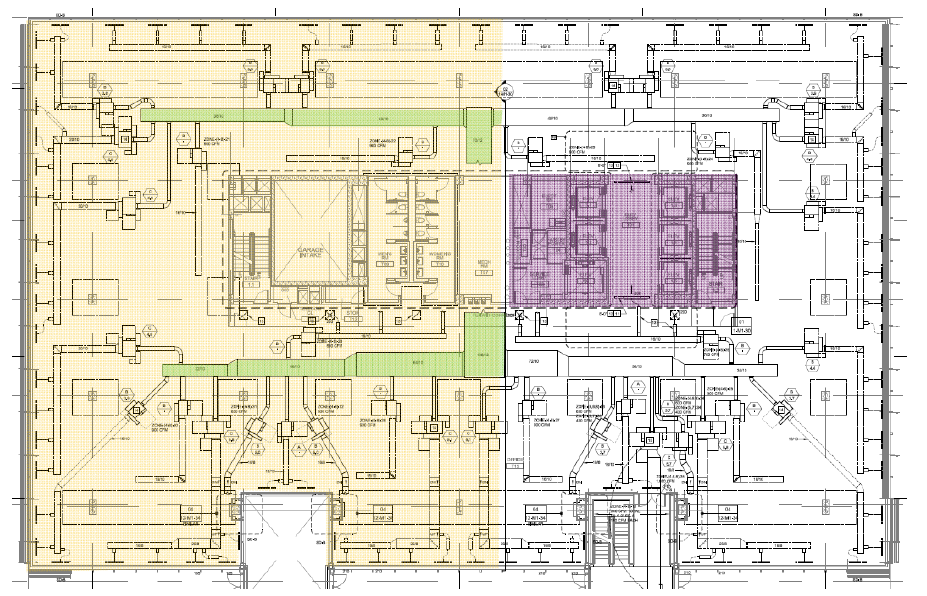 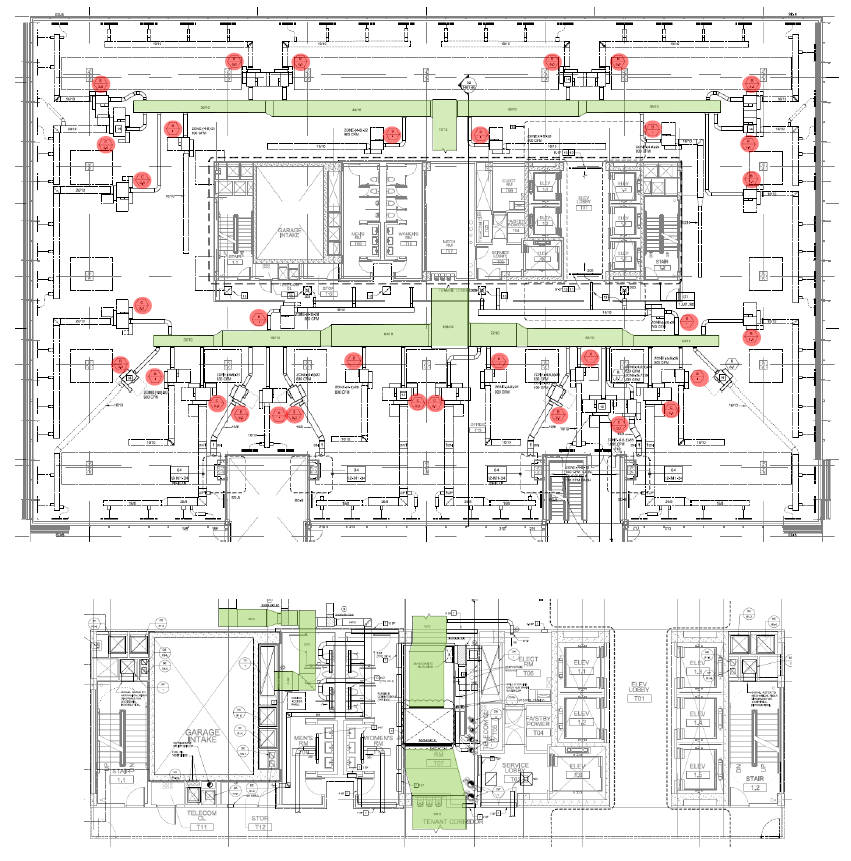 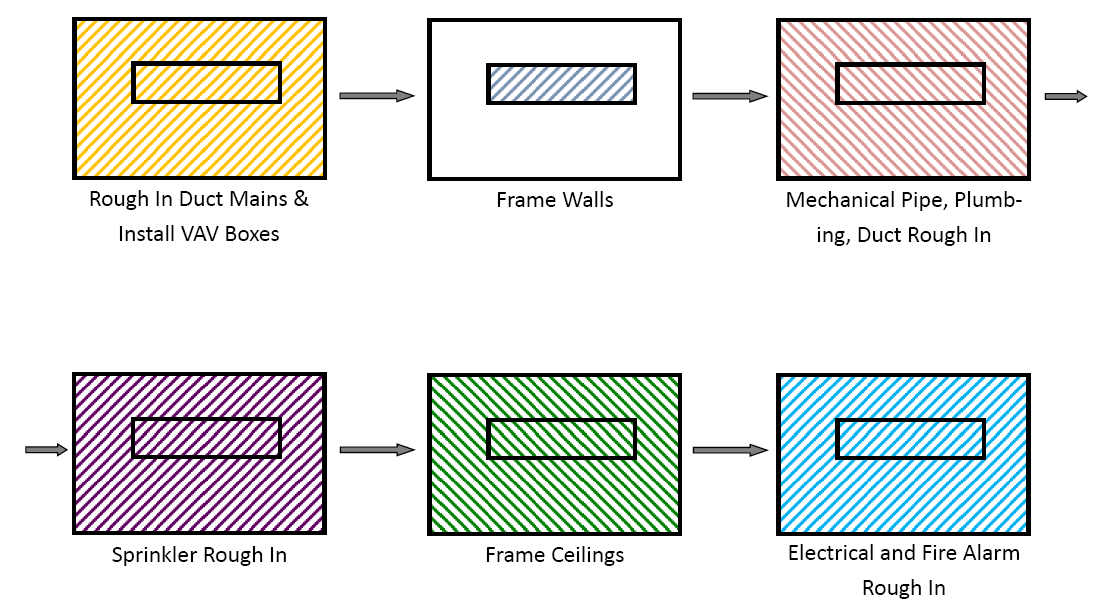 Project Overview
Analysis #1: SIPS
    Background Information
    New Phasing & SIPS
    Impact

Analysis #2: Electrical  Redesign
    Background Information
    Redesign
    Impact

Analysis #3: Footbridge Installation
    Background Information
    Research
    Application
    Results

Final Recommendations
Acknowledgements
Identify Duct Mains
Identify VAV Boxes
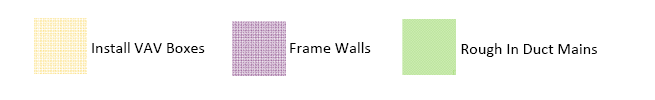 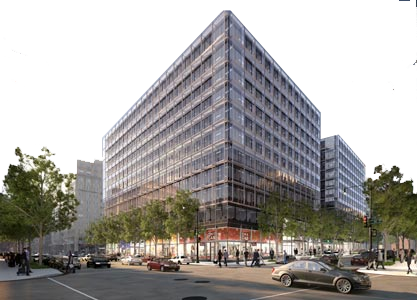 CityCenterDC | Parcel 1
Washington, D.C.
New Phasing
Analysis #1: SIPS
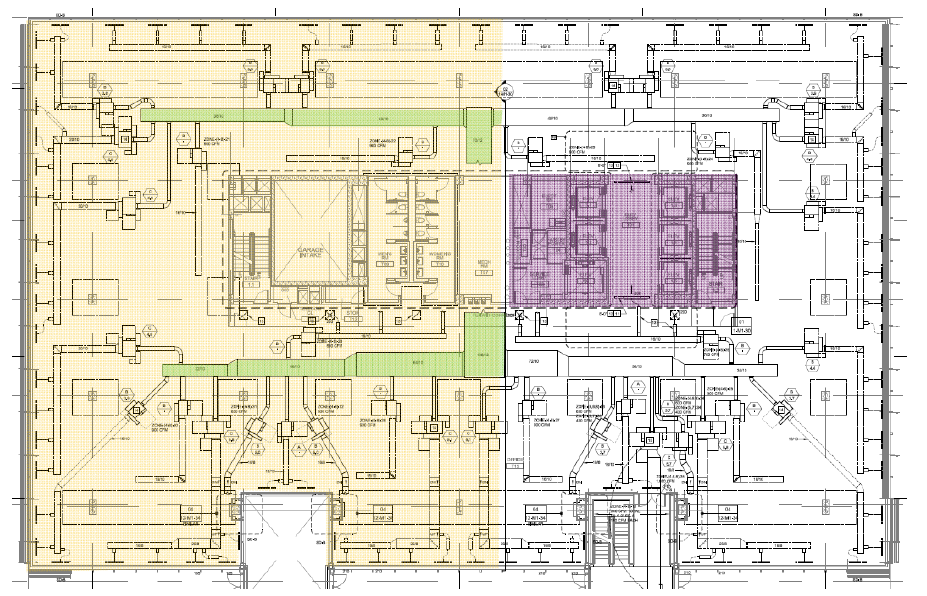 Create zones on each floor
Crew stays in zone for given amount of time
Creates efficient use of space
Entire floor space is used 

Important:
Clean up
Timely completion
Material management
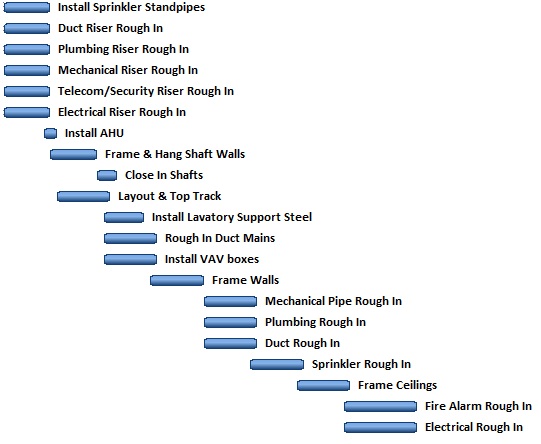 Project Overview
Analysis #1: SIPS
    Background Information
    New Phasing & SIPS
    Impact

Analysis #2: Electrical  Redesign
    Background Information
    Redesign
    Impact

Analysis #3: Footbridge Installation
    Background Information
    Research
    Application
    Results

Final Recommendations
Acknowledgements
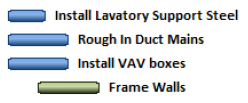 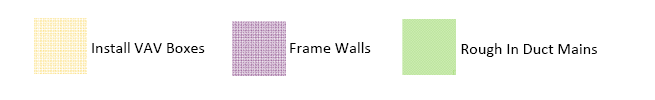 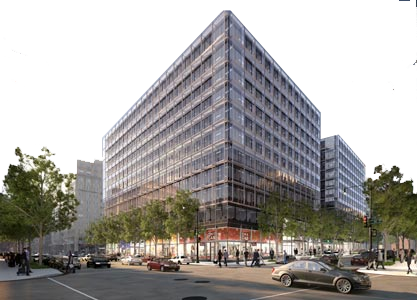 CityCenterDC | Parcel 1
Washington, D.C.
SIPS
Analysis #1: SIPS
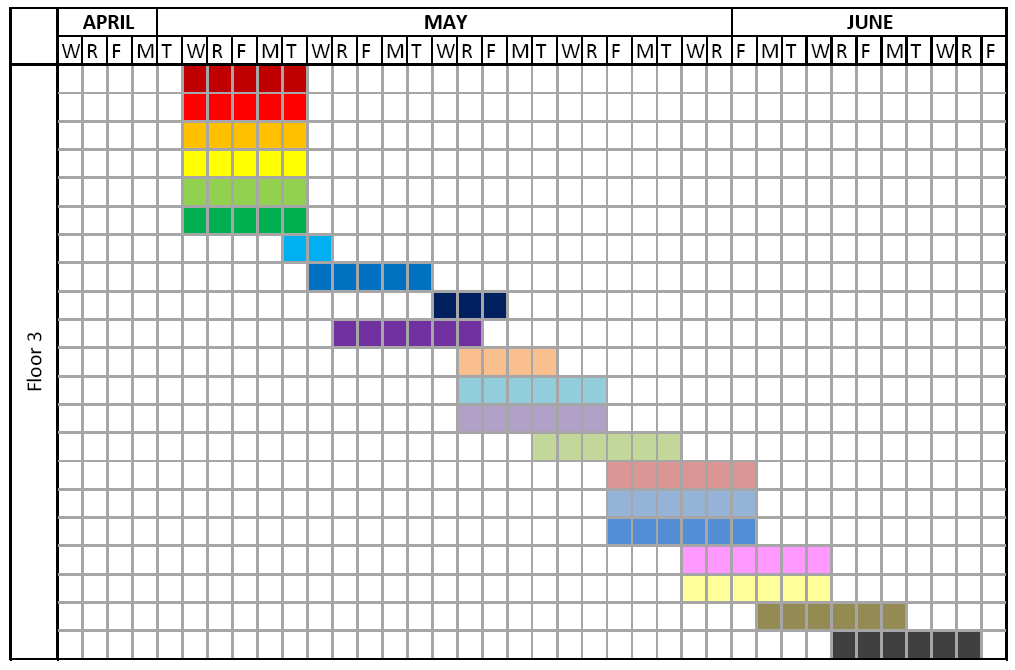 Project Overview
Analysis #1: SIPS
    Background Information
    New Phasing & SIPS
    Impact

Analysis #2: Electrical  Redesign
    Background Information
    Redesign
    Impact

Analysis #3: Footbridge Installation
    Background Information
    Research
    Application
    Results

Final Recommendations
Acknowledgements
Short Interval Production Schedule
Same crew
Same duration
Reorganization
Overlapping activities
Float on second half of activities
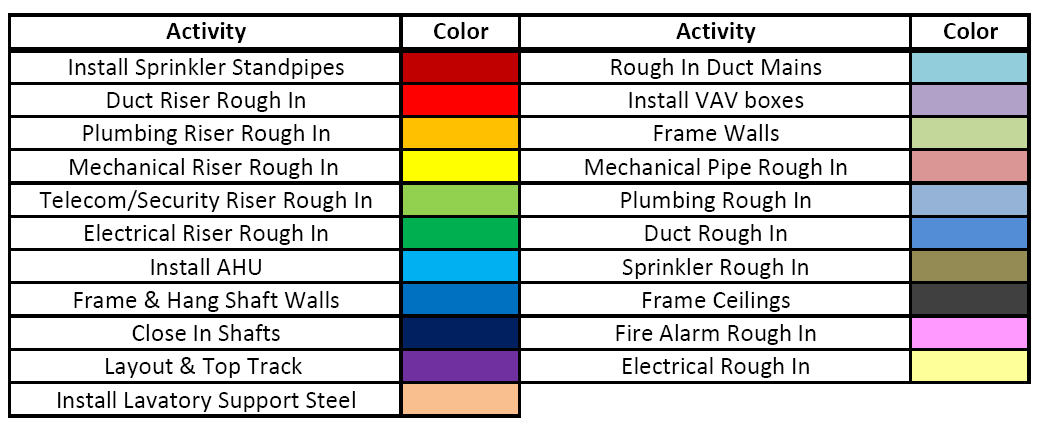 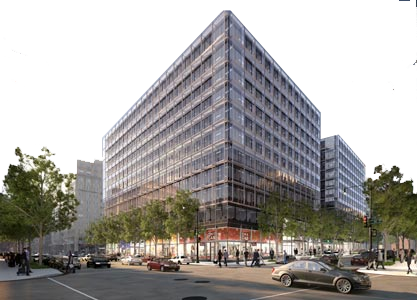 CityCenterDC | Parcel 1
Washington, D.C.
Results
Analysis #1: SIPS
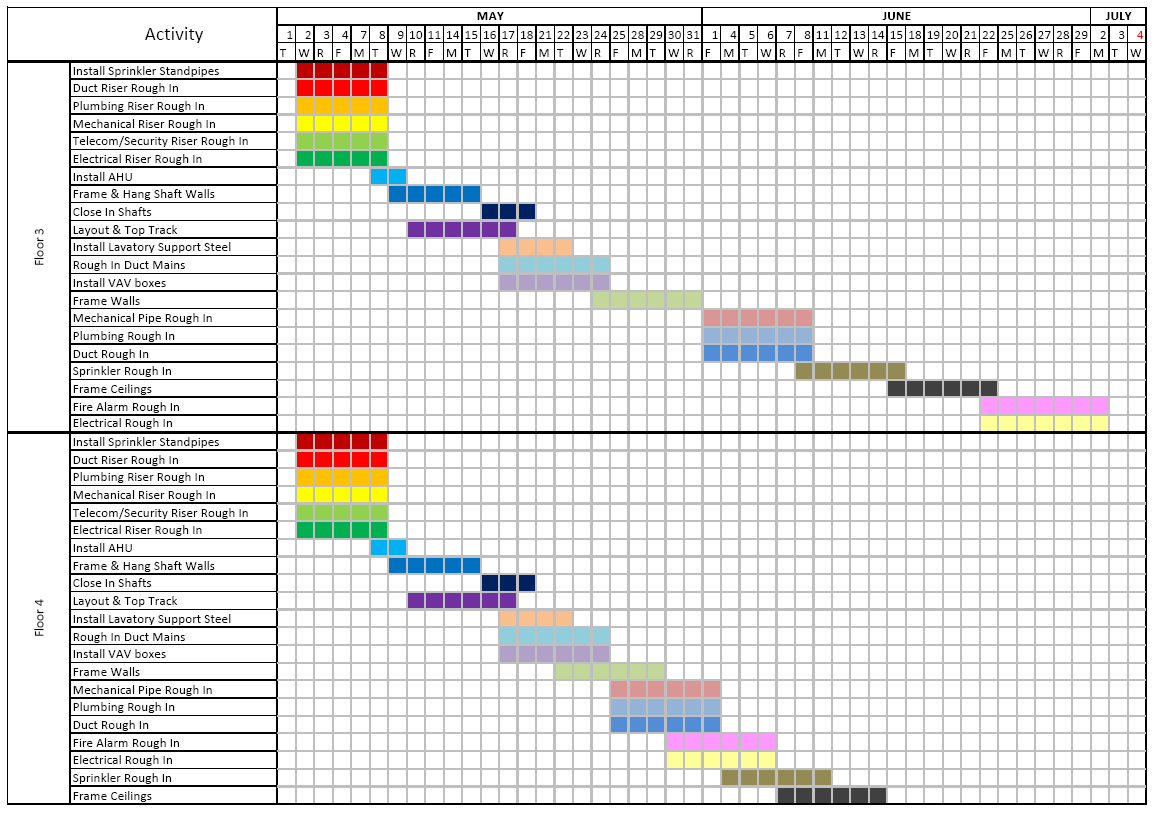 Cost
General Conditions
Total Savings = $20,524
Schedule
Decreased by 13 days
Project Overview
Analysis #1: SIPS
    Background Information
    New Phasing & SIPS
    Impact

Analysis #2: Electrical  Redesign
    Background Information
    Redesign
    Impact

Analysis #3: Footbridge Installation
    Background Information
    Research
    Application
    Results

Final Recommendations
Acknowledgements
Constructability
Organization 
Collaboration
Delays
Material Management
Deliveries
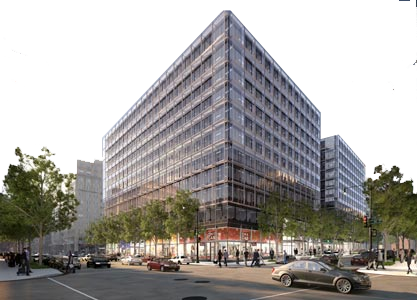 CityCenterDC | Parcel 1
Washington, D.C.
Andy Penev
Construction Management
Project Overview
Analysis #1: SIPS
    Background Information
    New Phasing & SIPS
    Impact

Analysis #2: Electrical  Redesign
    Background Information
    Redesign
    Impact

Analysis #3: Footbridge Installation
    Background Information
    Research
    Application
    Results

Final Recommendations
Acknowledgements
Analysis #2
Construction Analysis of Electrical Redesign
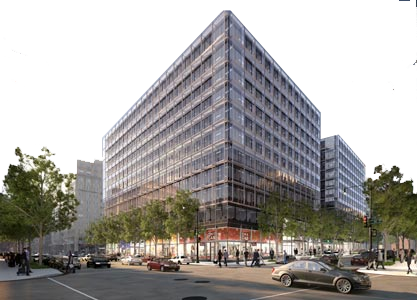 CityCenterDC | Parcel 1
Washington, D.C.
Background Information
Analysis #2: Electrical Redesign
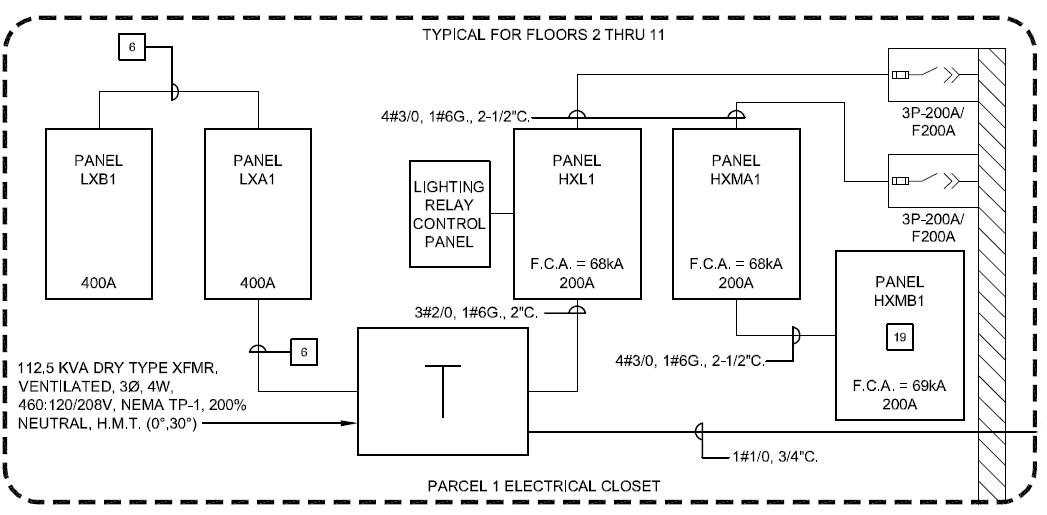 2 Switchboards (4000A & 3000A)
Total kVA = 5,248 
20.4 W/SF
Separate retail feed
Lighting + Receptacle load = 2,092 kVA
7.7 W/SF
4000A SWBD busway to electrical closets
Took most of lighting and receptacle loads (1,902 kVA)
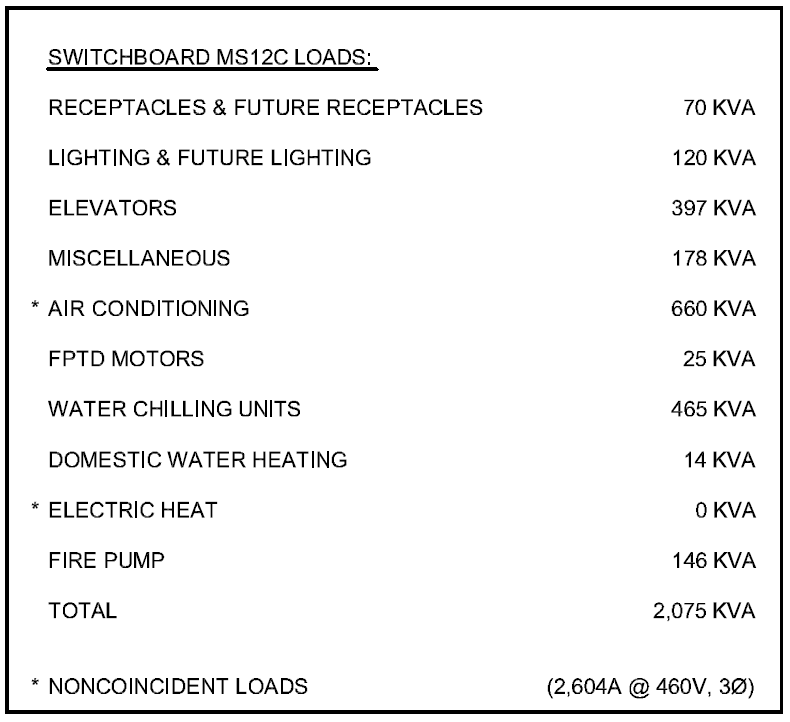 Project Overview
Analysis #1: SIPS
    Background Information
    New Phasing & SIPS
    Impact

Analysis #2: Electrical  Redesign
    Background Information
    Redesign
    Impact

Analysis #3: Footbridge Installation
    Background Information
    Research
    Application
    Results

Final Recommendations
Acknowledgements
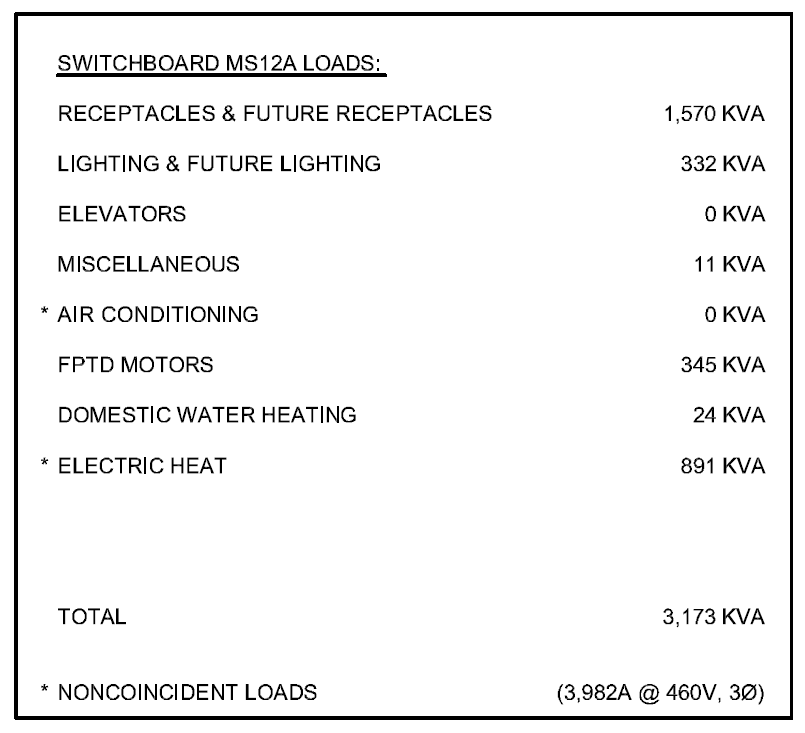 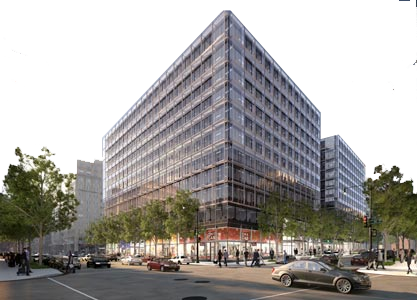 CityCenterDC | Parcel 1
Washington, D.C.
Redesign
Analysis #2: Electrical Redesign
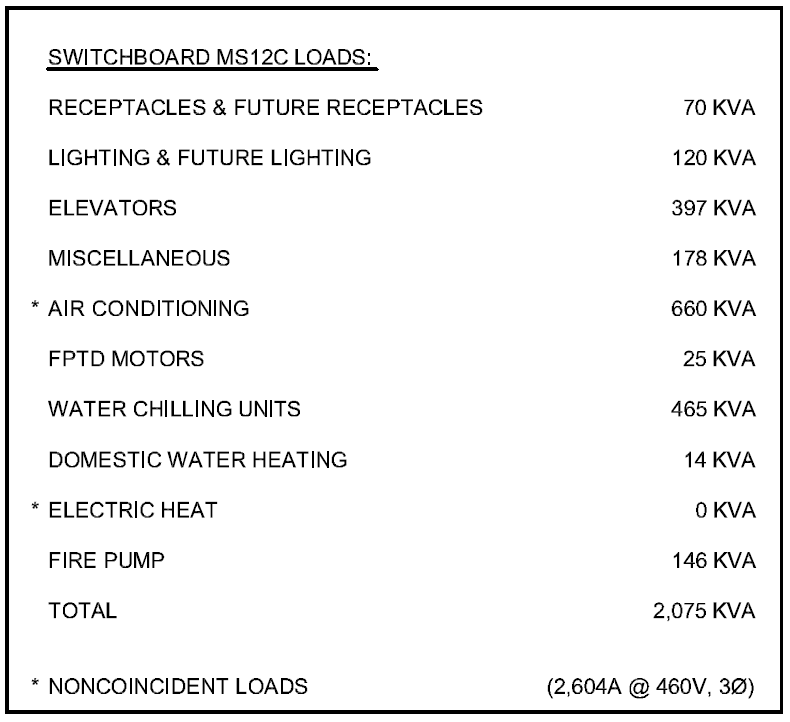 Project Overview
Analysis #1: SIPS
    Background Information
    New Phasing & SIPS
    Impact

Analysis #2: Electrical  Redesign
    Background Information
    Redesign
    Impact

Analysis #3: Footbridge Installation
    Background Information
    Research
    Application
    Results

Final Recommendations
Acknowledgements
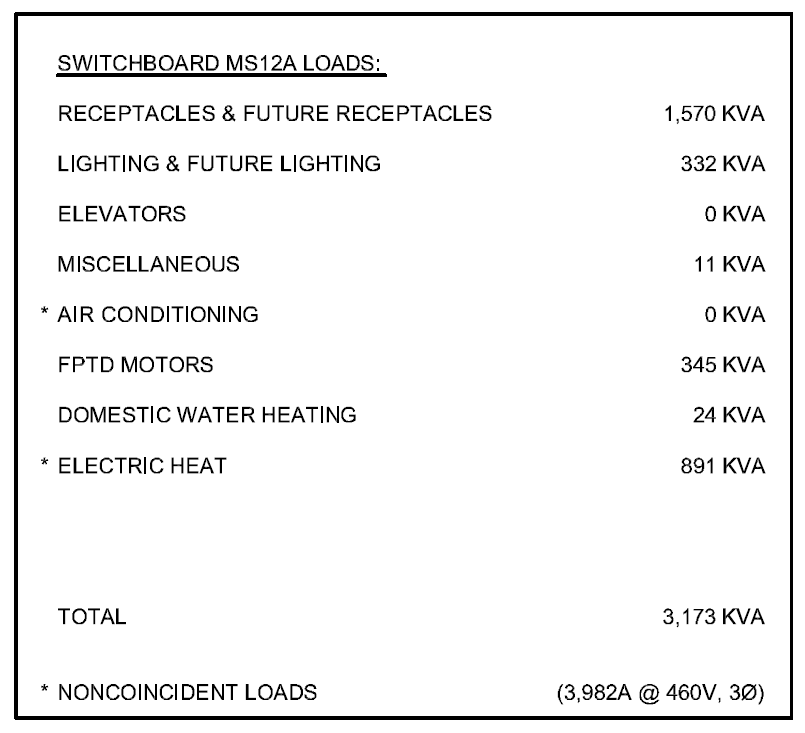 ASHRAE Maximum Lighting Power Density = 0.9 W/SF
Receptacle Load = 2.4 W/SF

Total= 3.3 W/SF
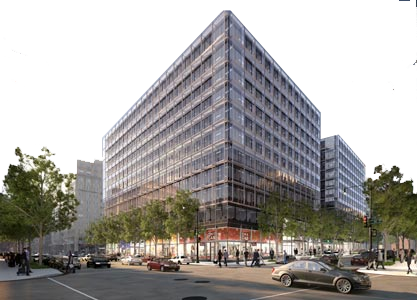 CityCenterDC | Parcel 1
Washington, D.C.
Redesign
Analysis #2: Electrical Redesign
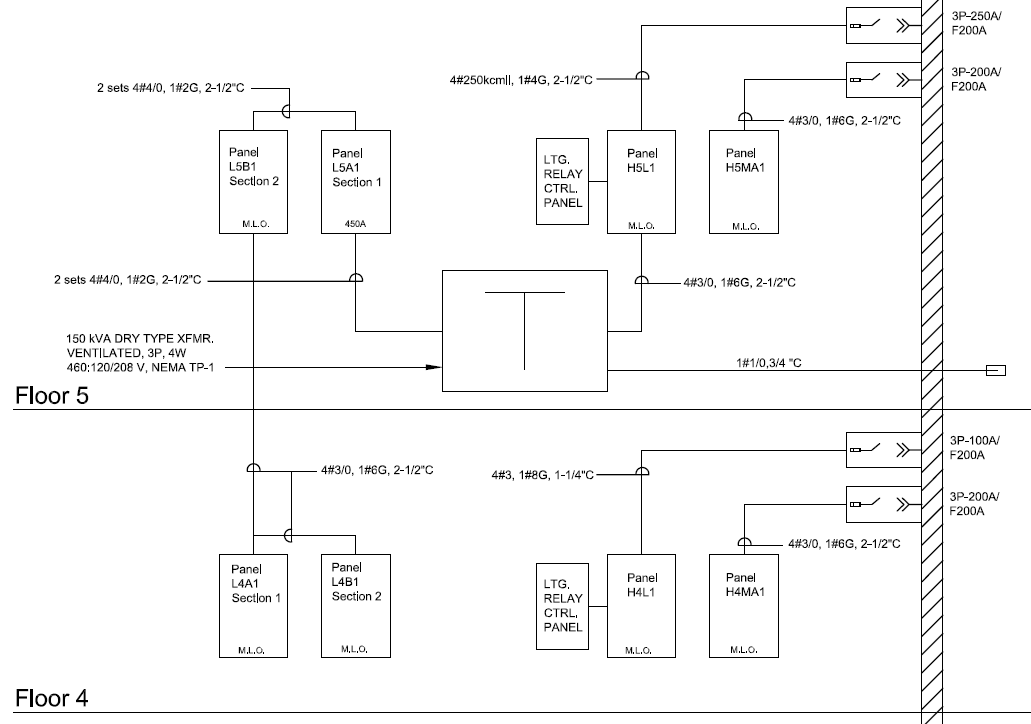 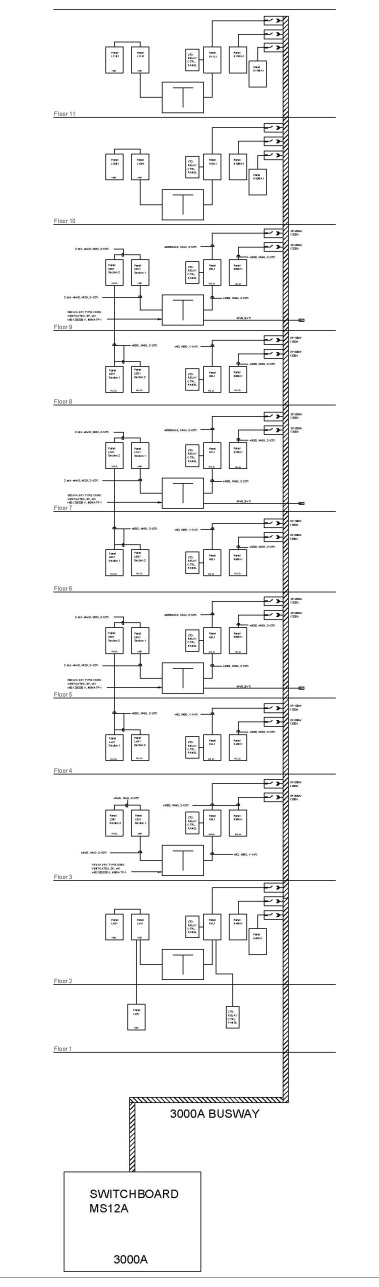 Eliminate XFMR on floors 4,6, & 8
Feed low voltage panels from floor above
Floors 5,7, & 9 XFMR step up to 150kVa
Feeders, plugs, breakers
Coordination of cores
Fireproofing
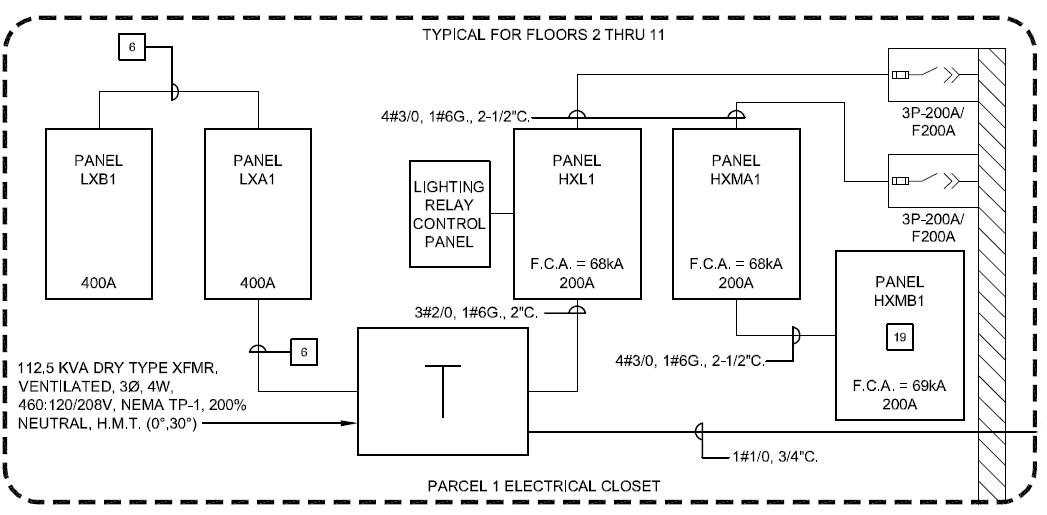 Project Overview
Analysis #1: SIPS
    Background Information
    New Phasing & SIPS
    Impact

Analysis #2: Electrical  Redesign
    Background Information
    Redesign
    Impact

Analysis #3: Footbridge Installation
    Background Information
    Research
    Application
    Results

Final Recommendations
Acknowledgements
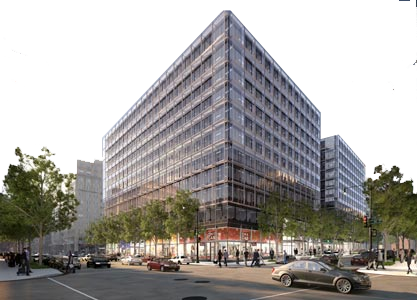 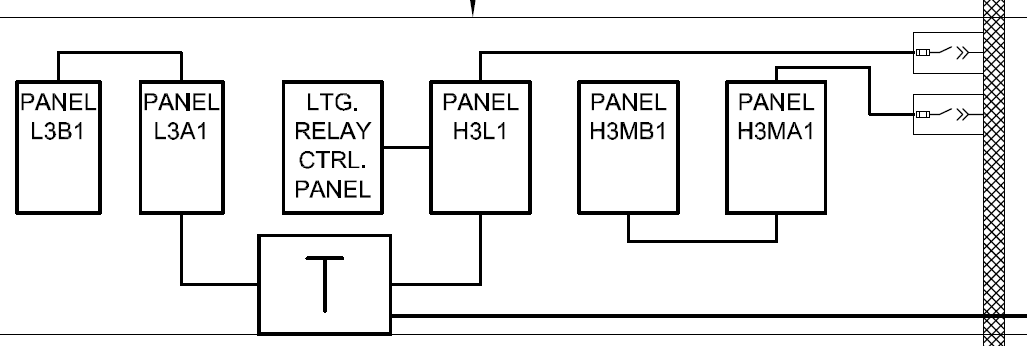 CityCenterDC | Parcel 1
Washington, D.C.
Redesign
Analysis #2: Electrical Redesign
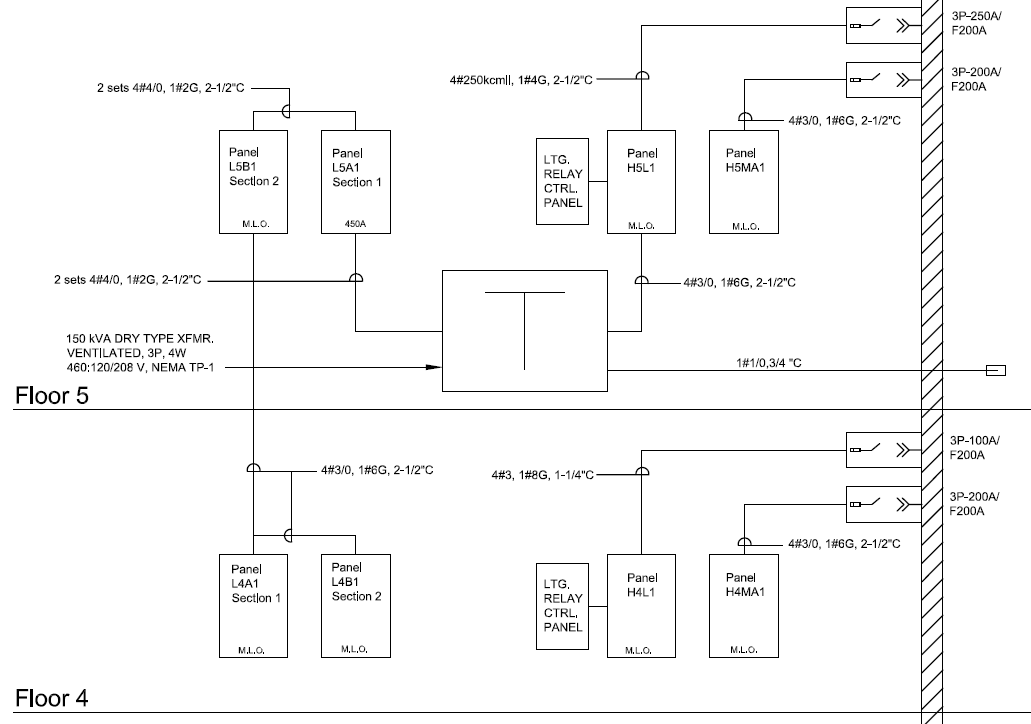 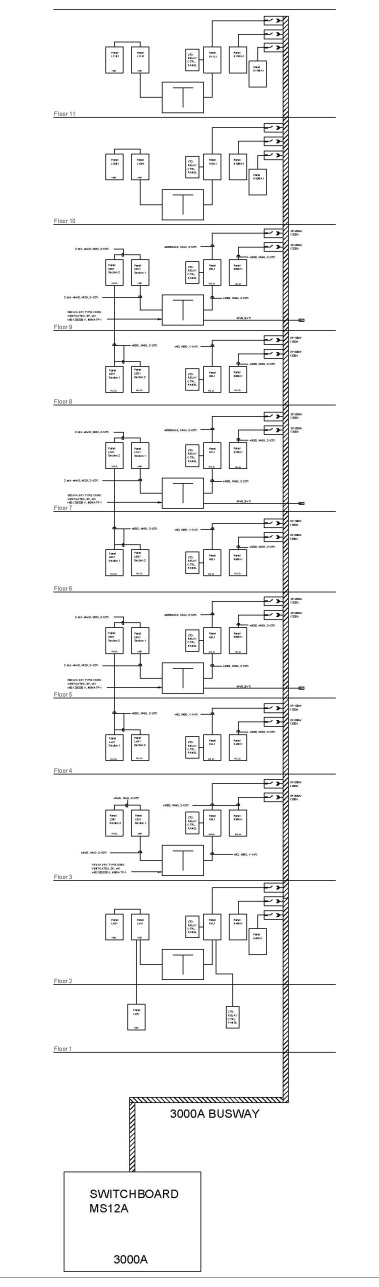 Eliminate XFMR on floors 4,6, & 8
Feed low voltage panels from floor above
Floors 5,7, & 9 XFMR step up to 150kVa
Feeders, plugs, breakers
Coordination of cores
Fireproofing
Consolidation of HVAC panels
Project Overview
Analysis #1: SIPS
    Background Information
    New Phasing & SIPS
    Impact

Analysis #2: Electrical  Redesign
    Background Information
    Redesign
    Impact

Analysis #3: Footbridge Installation
    Background Information
    Research
    Application
    Results

Final Recommendations
Acknowledgements
Smaller XFMR from reduced loads on 3rd floor
Feeders
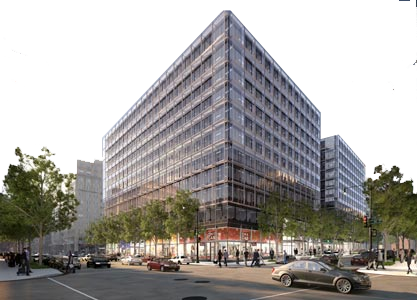 CityCenterDC | Parcel 1
Washington, D.C.
Results
Analysis #2: Electrical Redesign
Schedule
Project Overview
Analysis #1: SIPS
    Background Information
    New Phasing & SIPS
    Impact

Analysis #2: Electrical  Redesign
    Background Information
    Redesign
    Impact

Analysis #3: Footbridge Installation
    Background Information
    Research
    Application
    Results

Final Recommendations
Acknowledgements
Total labor hours saved: 182
Dependency
Resource allocation
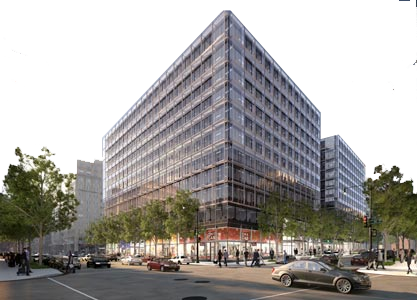 CityCenterDC | Parcel 1
Washington, D.C.
Results
Analysis #2: Electrical Redesign
Schedule
Cost
Project Overview
Analysis #1: SIPS
    Background Information
    New Phasing & SIPS
    Impact

Analysis #2: Electrical  Redesign
    Background Information
    Redesign
    Impact

Analysis #3: Footbridge Installation
    Background Information
    Research
    Application
    Results

Final Recommendations
Acknowledgements
Savings = $120,940
Total labor hours saved: 182
Dependency
Resource allocation
Original
Redesign
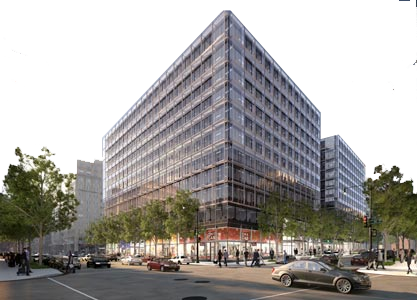 CityCenterDC | Parcel 1
Washington, D.C.
Results
Analysis #2: Electrical Redesign
Constructability
Schedule
Cost
Project Overview
Analysis #1: SIPS
    Background Information
    New Phasing & SIPS
    Impact

Analysis #2: Electrical  Redesign
    Background Information
    Redesign
    Impact

Analysis #3: Footbridge Installation
    Background Information
    Research
    Application
    Results

Final Recommendations
Acknowledgements
Savings = $120,940
Horizontal bus runs quicker with lighter material
Less panels
Less XFMRs
Less cluttered electrical closet
Coring coordination
Fireproofing
Total labor hours saved: 182
Dependency
Resource allocation
Original
Redesign
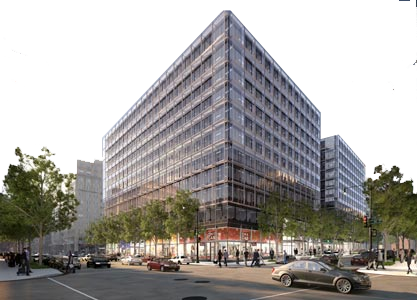 CityCenterDC | Parcel 1
Washington, D.C.
Andy Penev
Construction Management
Project Overview
Analysis #1: SIPS
    Background Information
    New Phasing & SIPS
    Impact

Analysis #2: Electrical  Redesign
    Background Information
    Redesign
    Impact

Analysis #3: Footbridge Installation
    Background Information
    Research
    Application
    Results

Final Recommendations
Acknowledgements
Analysis #3
Alternative Footbridge Installation
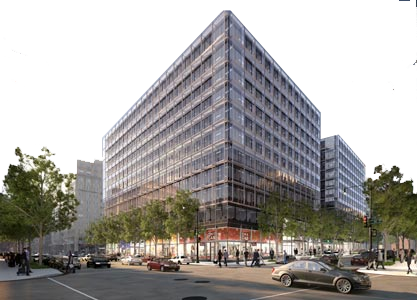 CityCenterDC | Parcel 1
Washington, D.C.
Background Information
Analysis #3: Footbridges
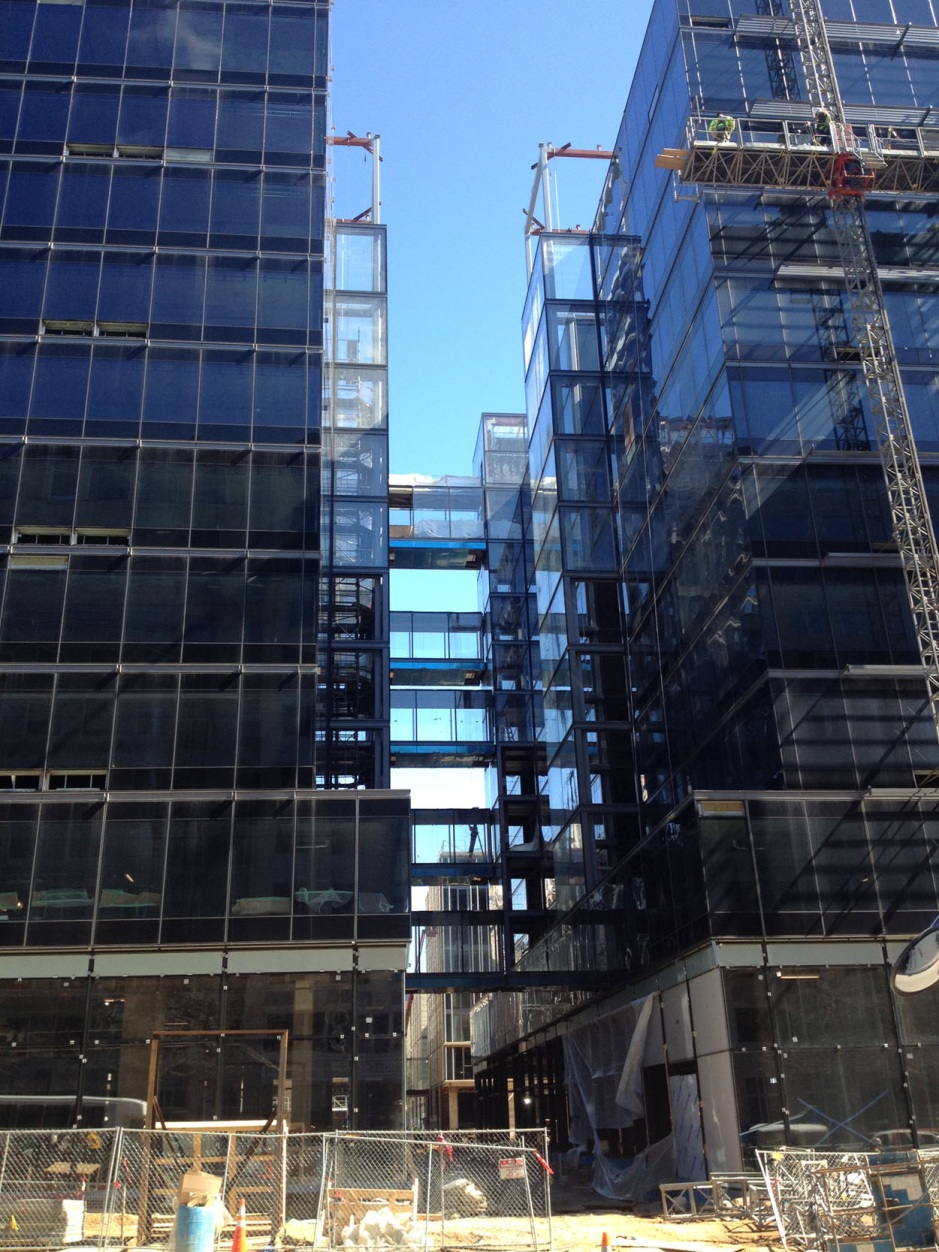 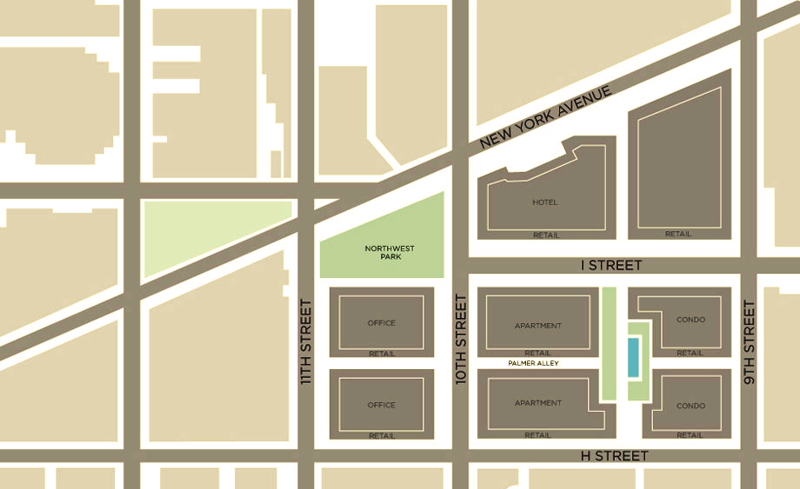 5 footbridges in between office buildings
Steel 
Curtain wall
On floors 3,5,7,9, & 11
Project Overview
Analysis #1: SIPS
    Background Information
    New Phasing & SIPS
    Impact

Analysis #2: Electrical  Redesign
    Background Information
    Redesign
    Impact

Analysis #3: Footbridge Installation
    Background Information
    Research
    Application
    Results

Final Recommendations
Acknowledgements
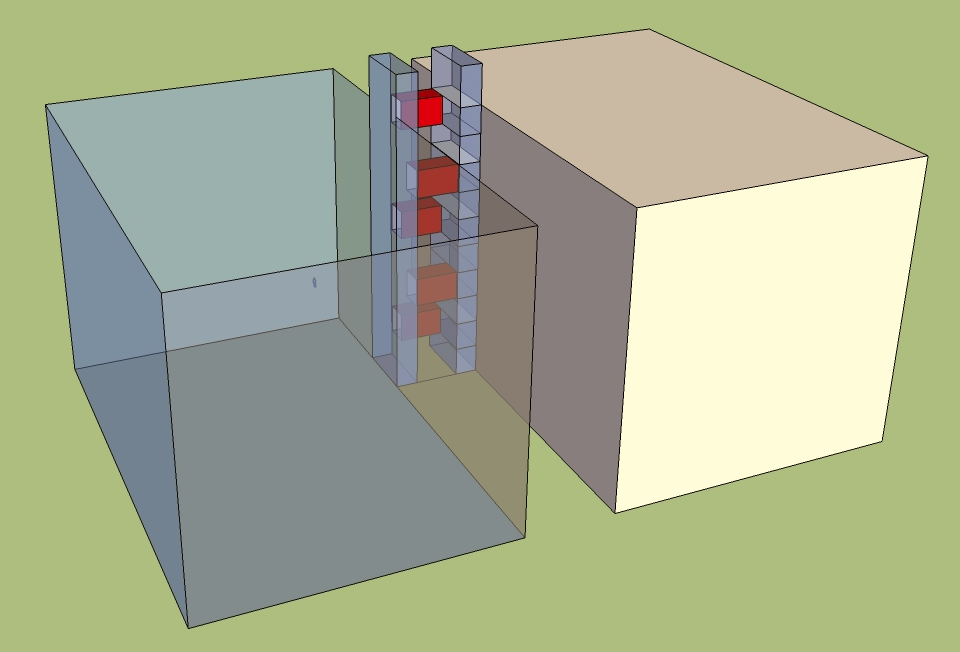 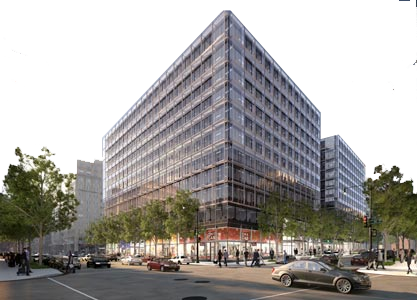 CityCenterDC | Parcel 1
Washington, D.C.
Background Information
Analysis #3: Footbridges
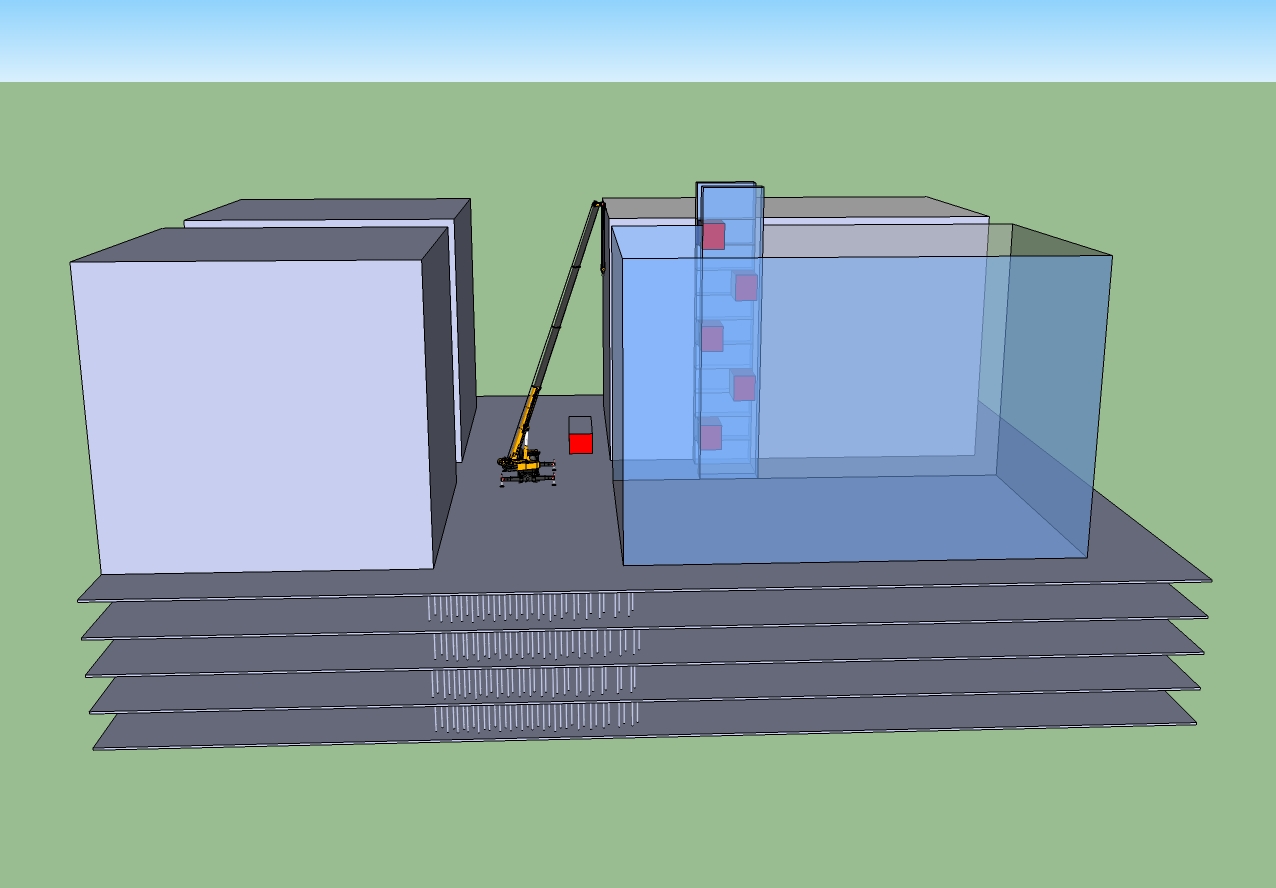 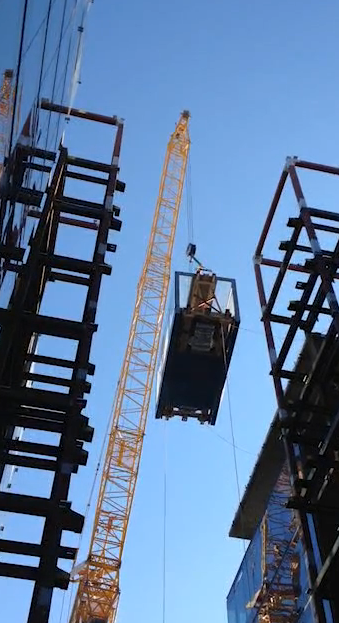 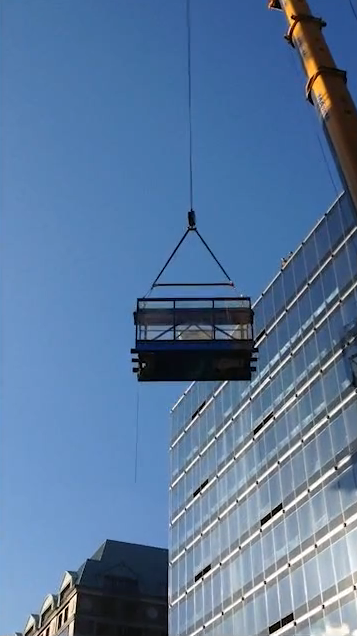 Bridges
Prefabrication
Including curtain wall
Too much risk building in place
20’ long/each
36,666 lbs./each

Crane
500 ton mobile
220,500 lbs counterweight
138’ jib length 
51,717 lifting capacity
Shoring underneath
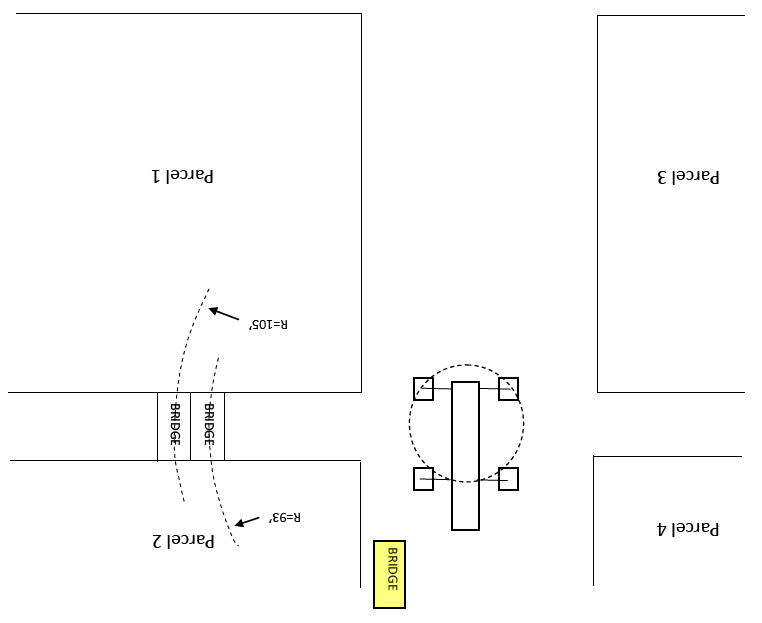 Project Overview
Analysis #1: SIPS
    Background Information
    New Phasing & SIPS
    Impact

Analysis #2: Electrical  Redesign
    Background Information
    Redesign
    Impact

Analysis #3: Footbridge Installation
    Background Information
    Research
    Application
    Results

Final Recommendations
Acknowledgements
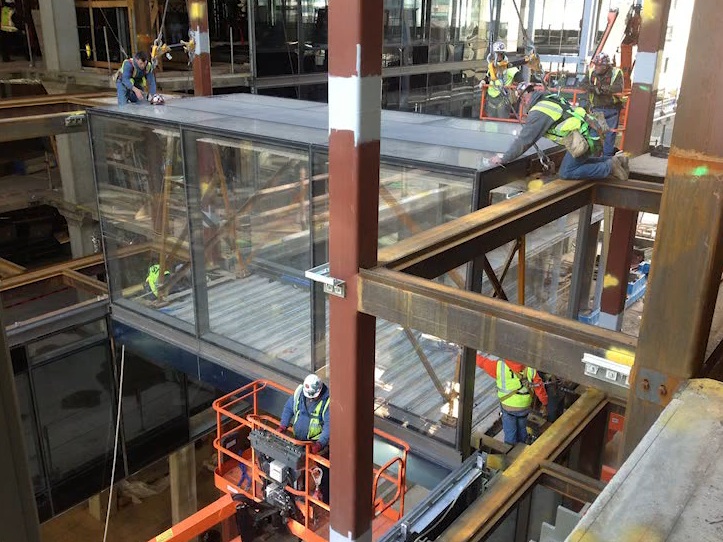 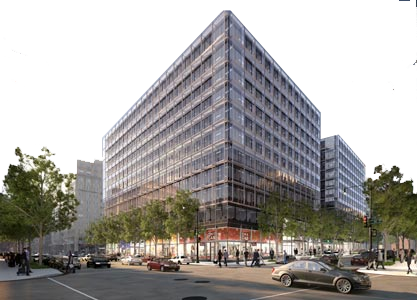 CityCenterDC | Parcel 1
Washington, D.C.
Research
Analysis #3: Footbridges
VSL Heavy Lifting
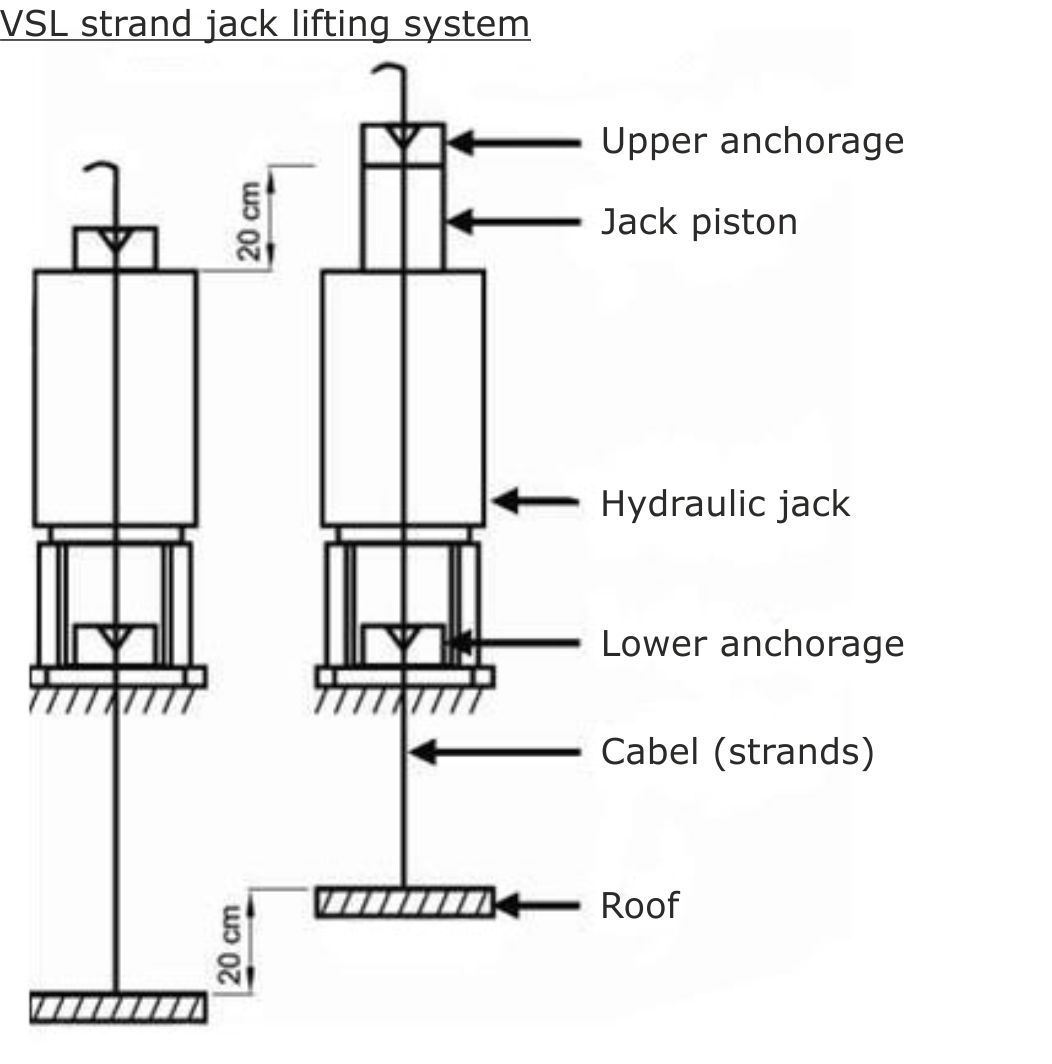 Hydraulic jacks
Piston
Tensile member
Gauges and control systems
Synchronized movement
20 m/hr
Up to 10,000 tons
“For projects where notable weight, dimensions, or space limitations exclude the use of cranes or other conventional handling.” (VSL)
Project Overview
Analysis #1: SIPS
    Background Information
    New Phasing & SIPS
    Impact

Analysis #2: Electrical  Redesign
    Background Information
    Redesign
    Impact

Analysis #3: Footbridge Installation
    Background Information
    Research
    Application
    Results

Final Recommendations
Acknowledgements
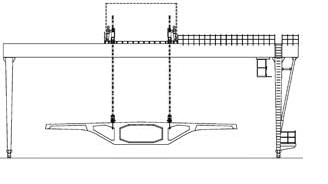 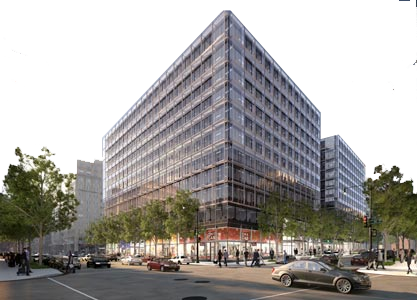 CityCenterDC | Parcel 1
Washington, D.C.
Research
Analysis #3: Footbridges
VSL Heavy Lifting
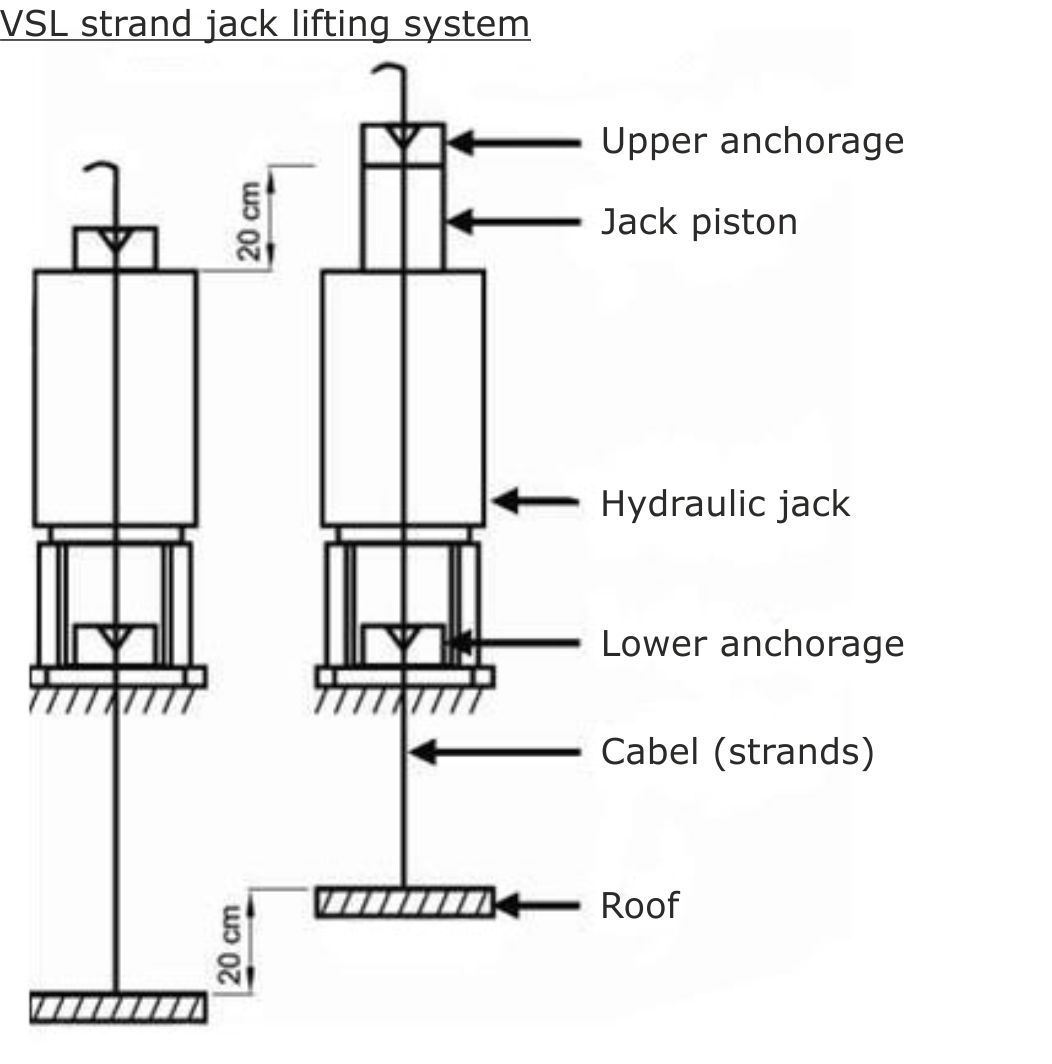 Hydraulic jacks
Piston
Tensile member
Gauges and control systems
Synchronized movement
20 m/hr
Up to 10,000 tons
“For projects where notable weight, dimensions, or space limitations exclude the use of cranes or other conventional handling.” (VSL)
Project Overview
Analysis #1: SIPS
    Background Information
    New Phasing & SIPS
    Impact

Analysis #2: Electrical  Redesign
    Background Information
    Redesign
    Impact

Analysis #3: Footbridge Installation
    Background Information
    Research
    Application
    Results

Final Recommendations
Acknowledgements
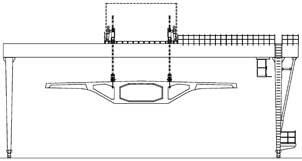 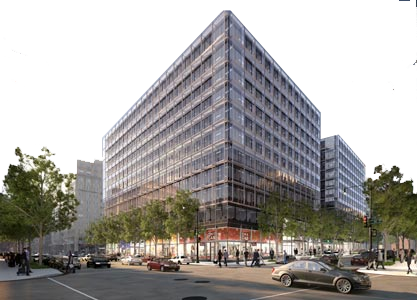 CityCenterDC | Parcel 1
Washington, D.C.
Research
Analysis #3: Footbridges
VSL Heavy Lifting
Damas Tower Footbridge
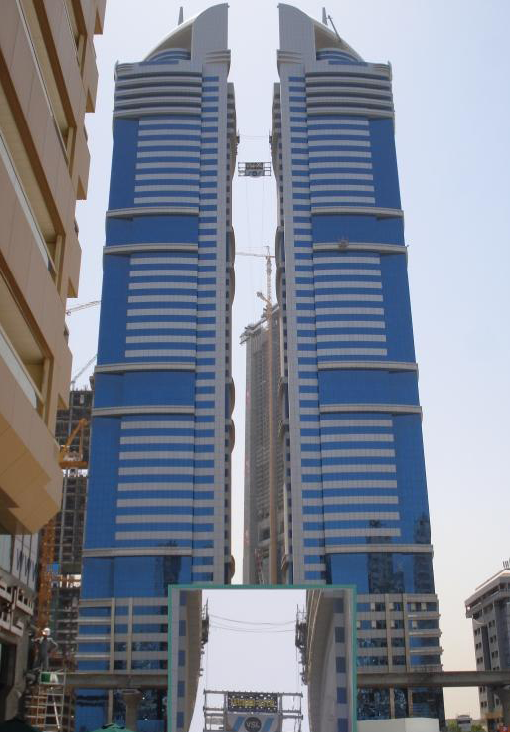 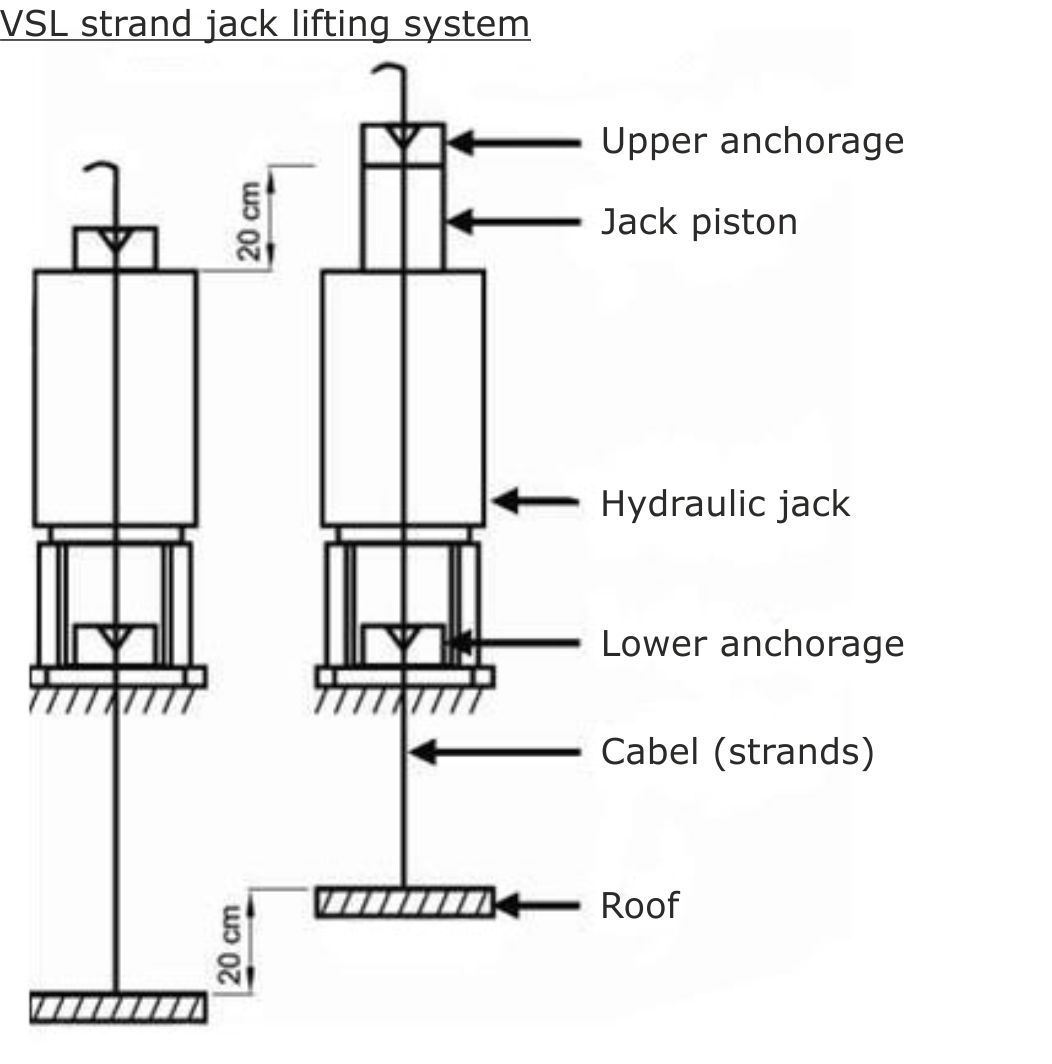 Hydraulic jacks
Piston
Tensile member
Gauges and control systems
Synchronized movement
20 m/hr
Up to 10,000 tons
“For projects where notable weight, dimensions, or space limitations exclude the use of cranes or other conventional handling.” (VSL)
Project Overview
Analysis #1: SIPS
    Background Information
    New Phasing & SIPS
    Impact

Analysis #2: Electrical  Redesign
    Background Information
    Redesign
    Impact

Analysis #3: Footbridge Installation
    Background Information
    Research
    Application
    Results

Final Recommendations
Acknowledgements
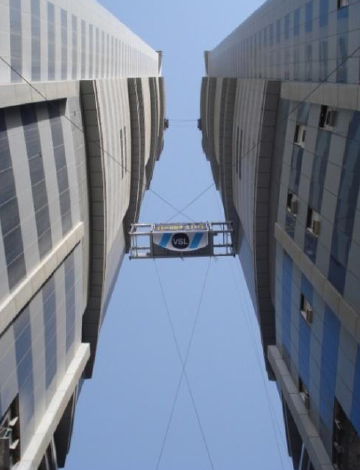 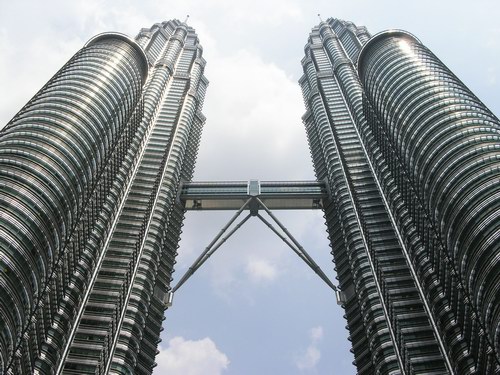 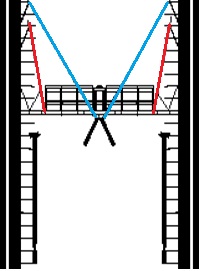 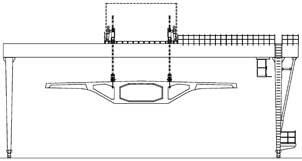 Petronas Towers
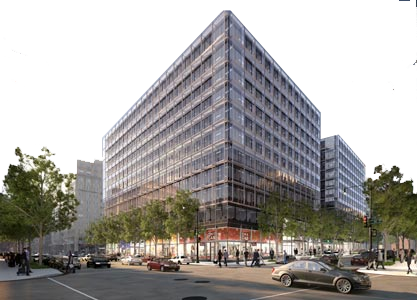 CityCenterDC | Parcel 1
Washington, D.C.
Application
Analysis #3: Footbridges
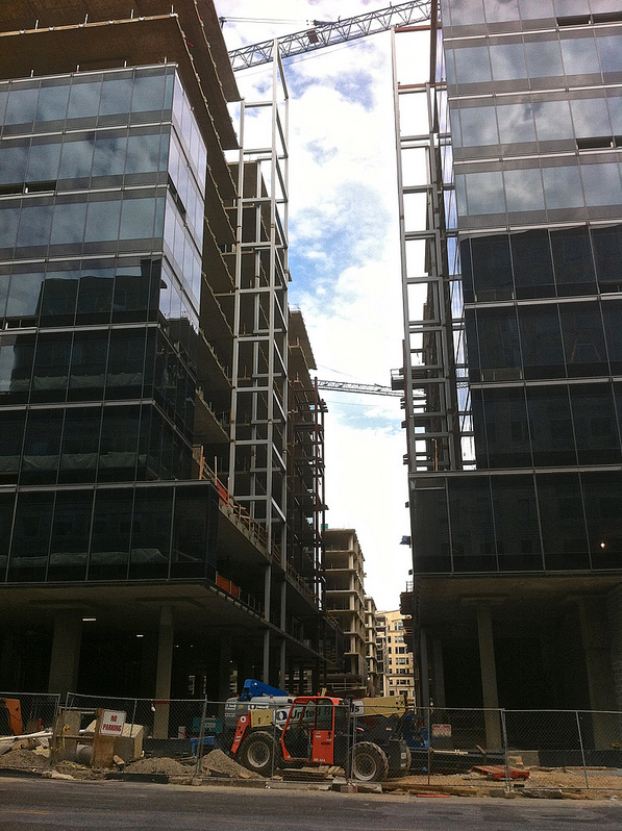 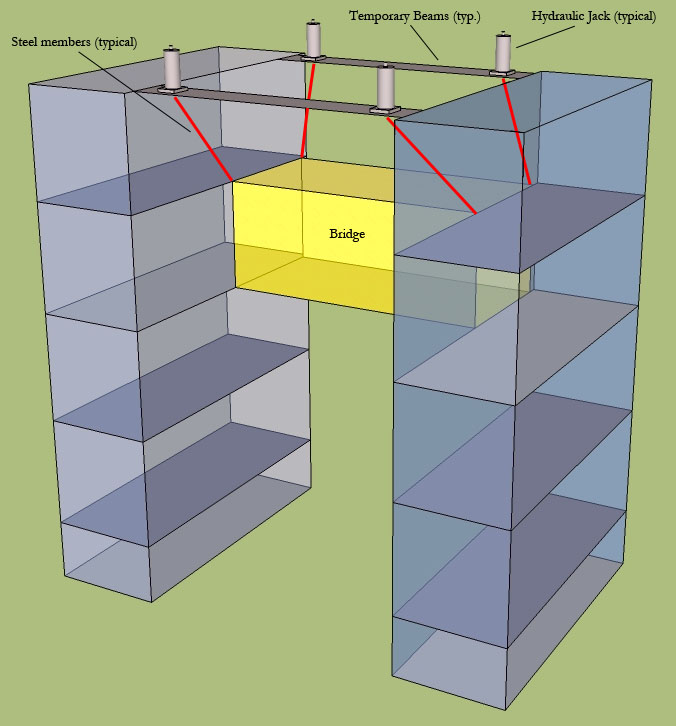 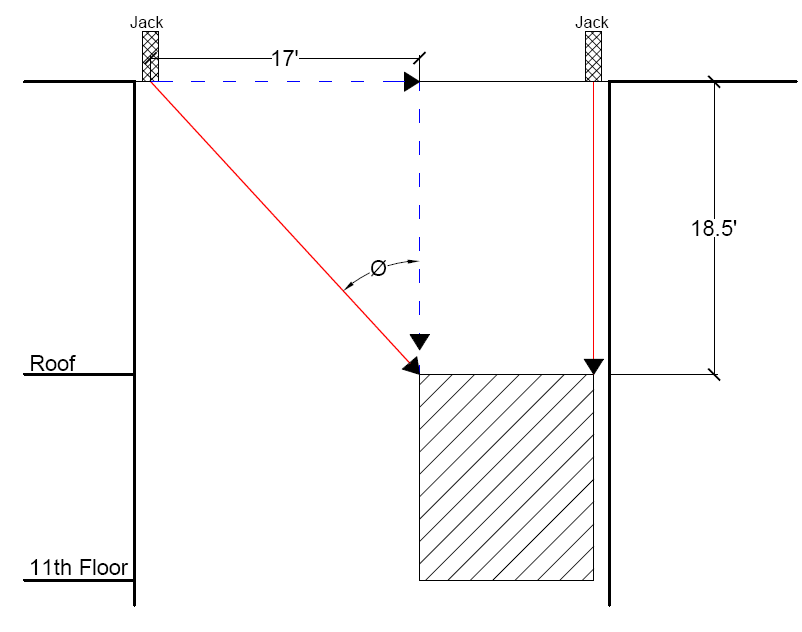 Project Overview
Analysis #1: SIPS
    Background Information
    New Phasing & SIPS
    Impact

Analysis #2: Electrical  Redesign
    Background Information
    Redesign
    Impact

Analysis #3: Footbridge Installation
    Background Information
    Research
    Application
    Results

Final Recommendations
Acknowledgements
4 jacks
Temporary beams span between atriums
Structural Considerations
Steel strands
Max. force: 12.6 kips 
Temporary beams
Moment: 25.2 ft k 
Column buckling
F.S. = 3.4
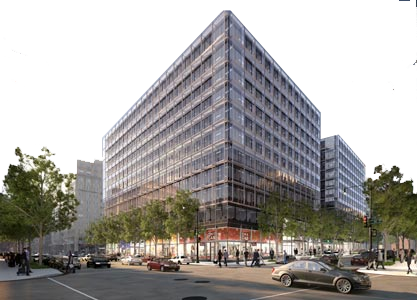 CityCenterDC | Parcel 1
Washington, D.C.
Results
Analysis #3: Footbridges
Schedule
Project Overview
Analysis #1: SIPS
    Background Information
    New Phasing & SIPS
    Impact

Analysis #2: Electrical  Redesign
    Background Information
    Redesign
    Impact

Analysis #3: Footbridge Installation
    Background Information
    Research
    Application
    Results

Final Recommendations
Acknowledgements
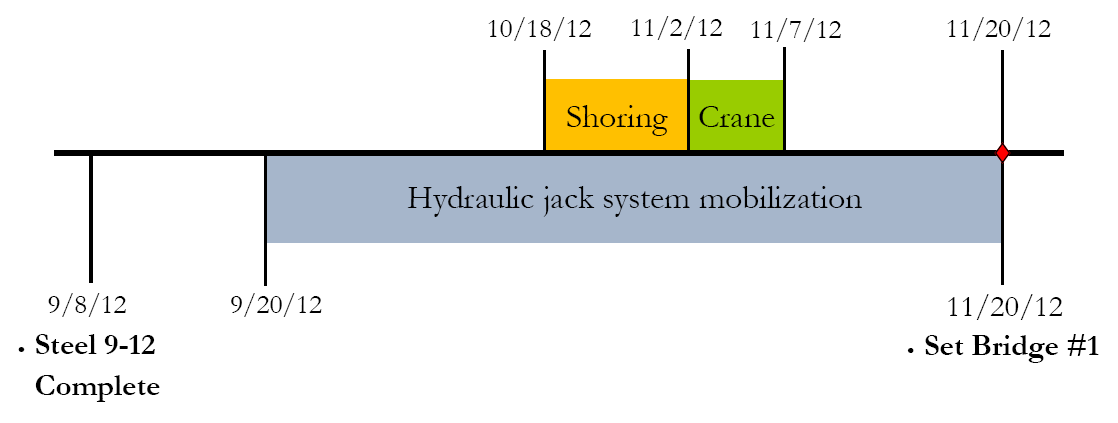 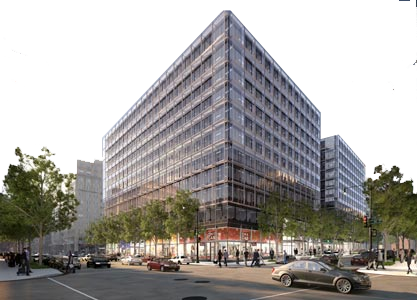 CityCenterDC | Parcel 1
Washington, D.C.
Results
Analysis #3: Footbridges
Constructability
Schedule
Cost
Project Overview
Analysis #1: SIPS
    Background Information
    New Phasing & SIPS
    Impact

Analysis #2: Electrical  Redesign
    Background Information
    Redesign
    Impact

Analysis #3: Footbridge Installation
    Background Information
    Research
    Application
    Results

Final Recommendations
Acknowledgements
Guide cables
Prefabricate bridges onsite
17 days/bridge
On portable platform
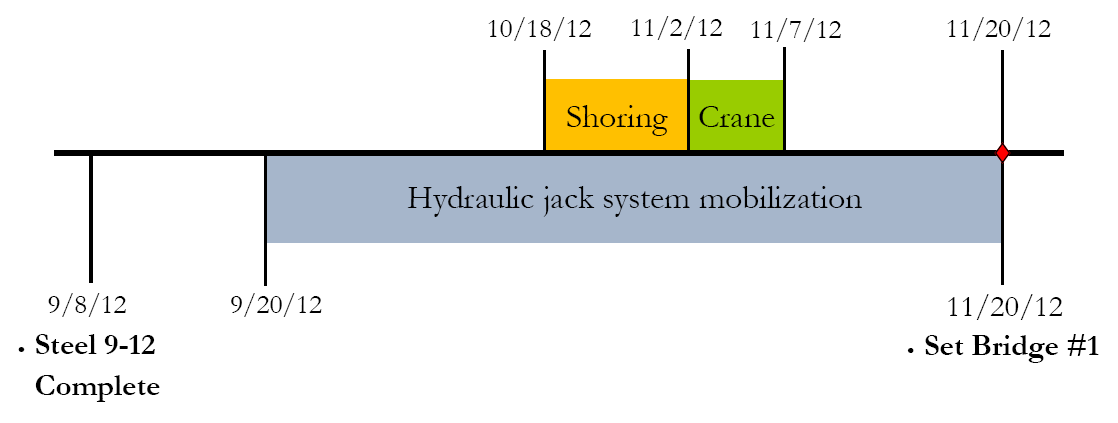 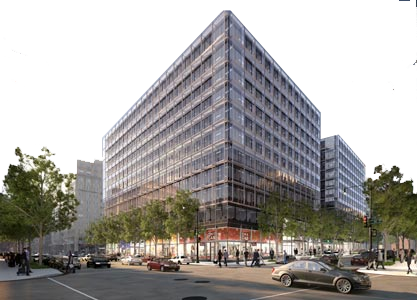 CityCenterDC | Parcel 1
Washington, D.C.
Conclusion
Analysis #1: SIPS
Decrease schedule by 13 days
General conditions savings
Efficient use of floor space

Analysis #2: Construction Analysis of Electrical Redesign
Material & labor savings
Easier system to install
Reduction of crew size

Analysis #3: Alternative Footbridge Construction
Major equipment cost savings
Fewer constructability concerns
No schedule impact
Project Overview
Analysis #1: SIPS
    Background Information
    New Phasing & SIPS
    Impact

Analysis #2: Electrical  Redesign
    Background Information
    Redesign
    Impact

Analysis #3: Footbridge Installation
    Background Information
    Research
    Application
    Results

Final Recommendations 
Acknowledgements
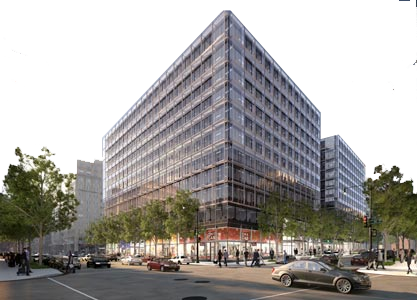 CityCenterDC | Parcel 1
Washington, D.C.
Acknowledgements
Thank You!
Project Overview
Analysis #1: SIPS
    Background Information
    New Phasing & SIPS
    Impact

Analysis #2: Electrical  Redesign
    Background Information
    Redesign
    Impact

Analysis #3: Footbridge Installation
    Background Information
    Research
    Application
    Results

Final Recommendations
Acknowledgements
Special Thanks

Family & Friends
CityCenterDC Project Team
PACE Industry Members
Al Hedin
Jared Oldroyd
Matt Orosz
Mike Current
Academic

Dr. John Messner
Dr. Robert Leicht
Dr. Richard Mistrick 
Bob Holland
Ronald Dodson
Kevin Parfitt
Industry

Clark Construction
Truland
Hines
TSI
VSL
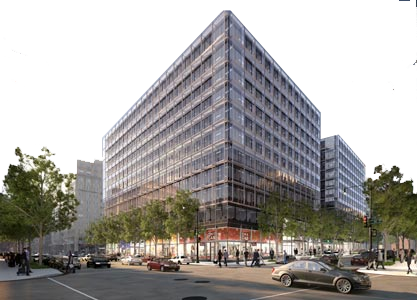 CityCenterDC | Parcel 1
Washington, D.C.
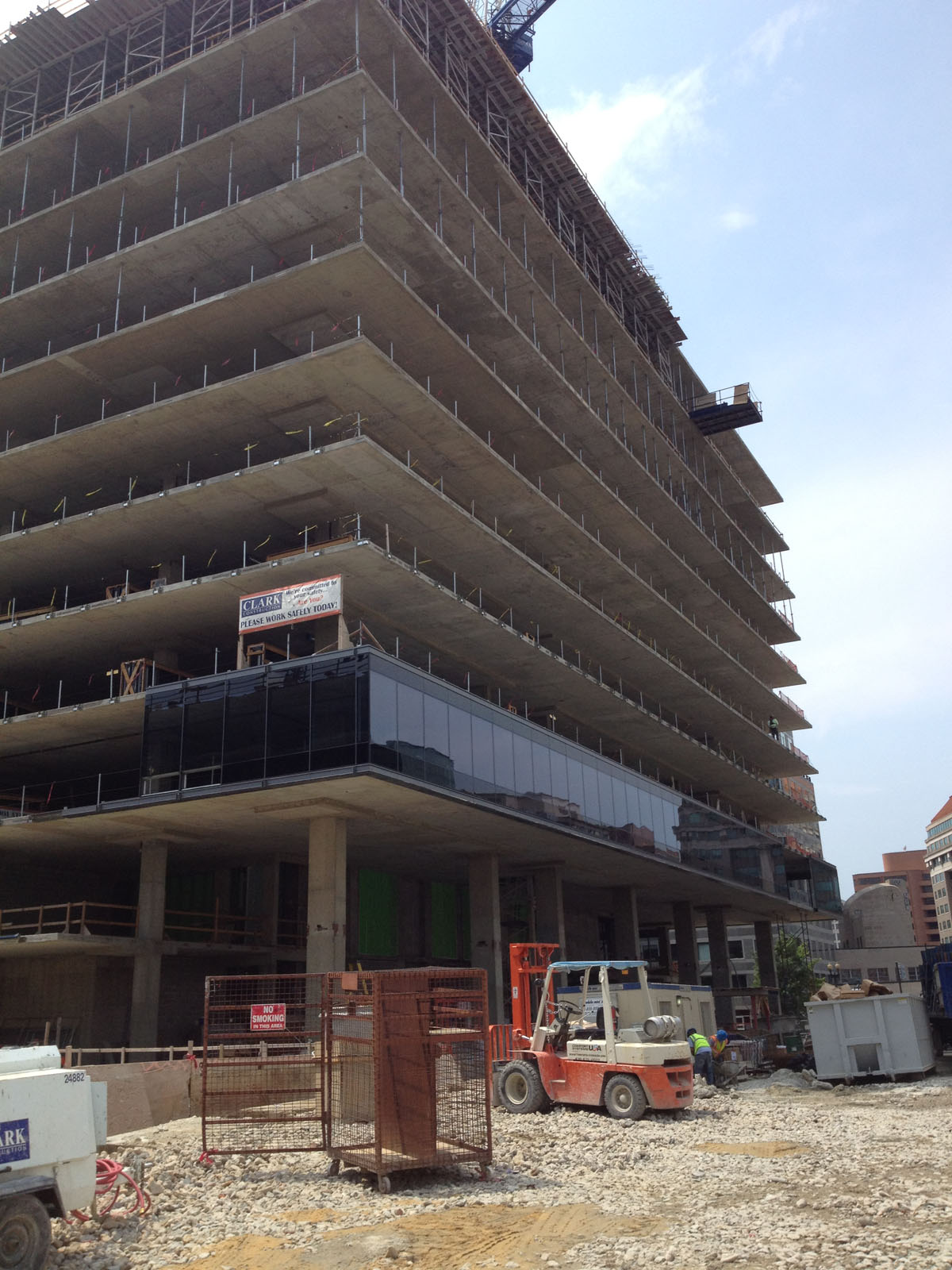 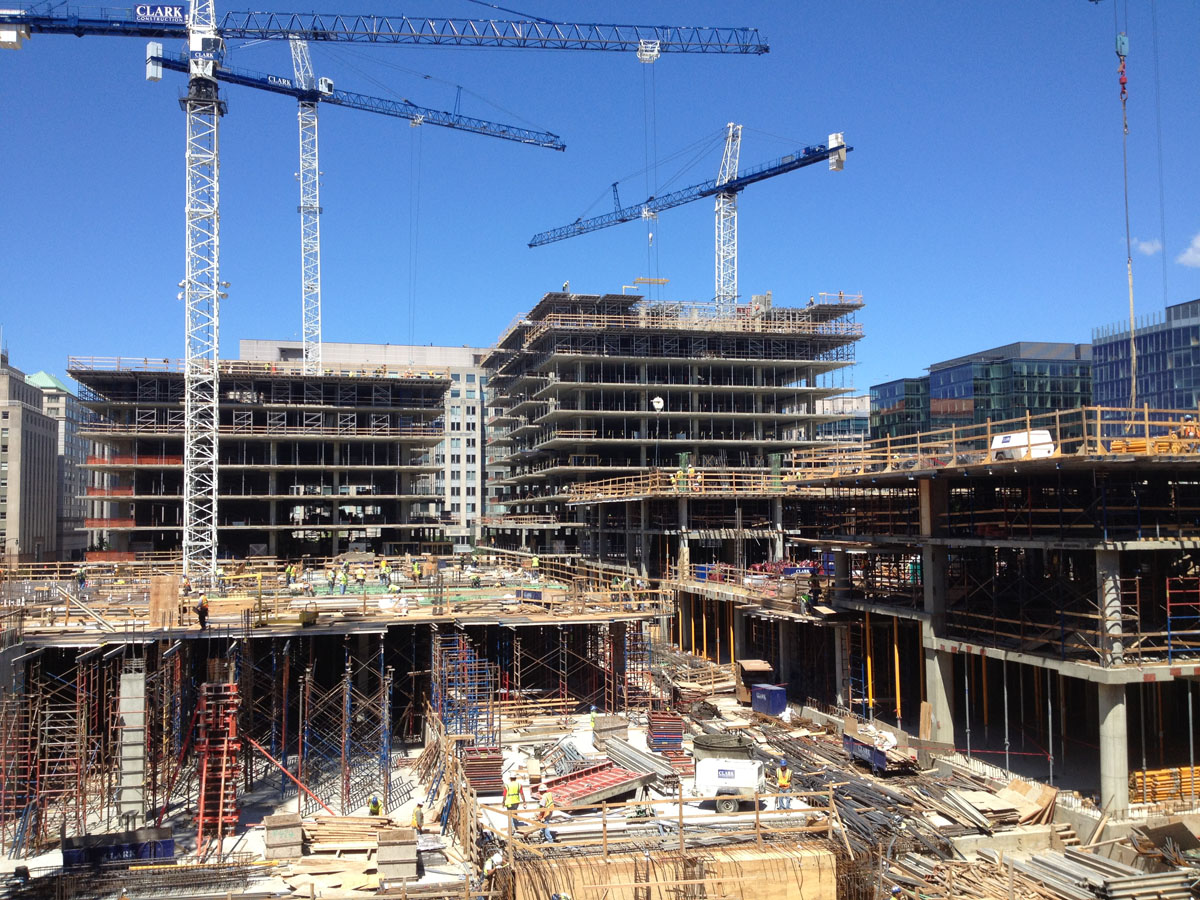 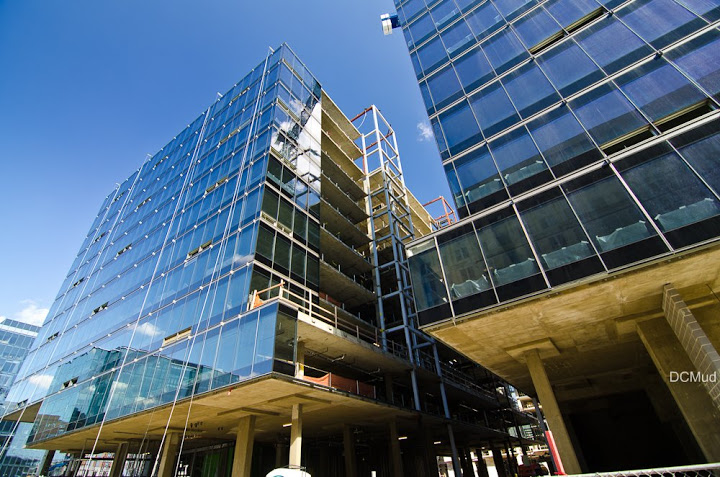 Project Overview
Analysis #1: SIPS
    Background Information
    New Phasing & SIPS
    Impact

Analysis #2: Electrical  Redesign
    Background Information
    Redesign
    Impact

Analysis #3: Footbridge Installation
    Background Information
    Research
    Application
    Results

Final Recommendations
Acknowledgements
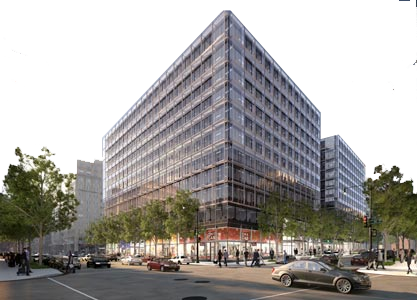 CityCenterDC | Parcel 1
Washington, D.C.
Appendix
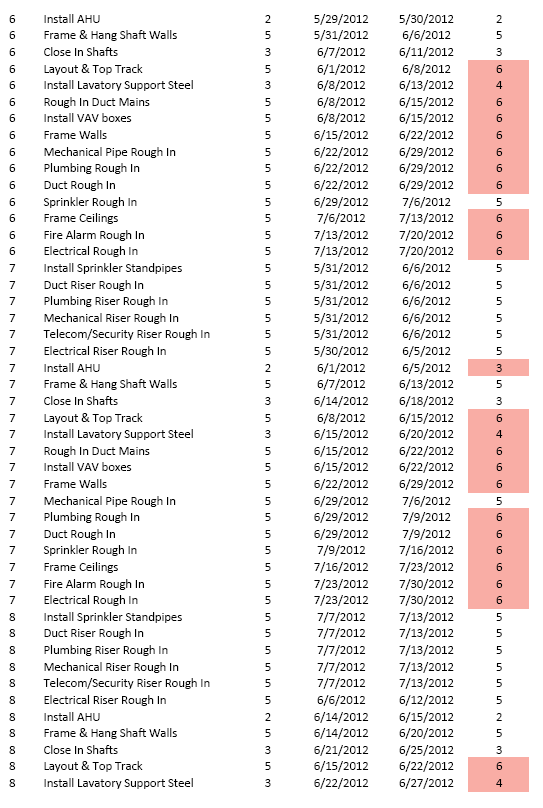 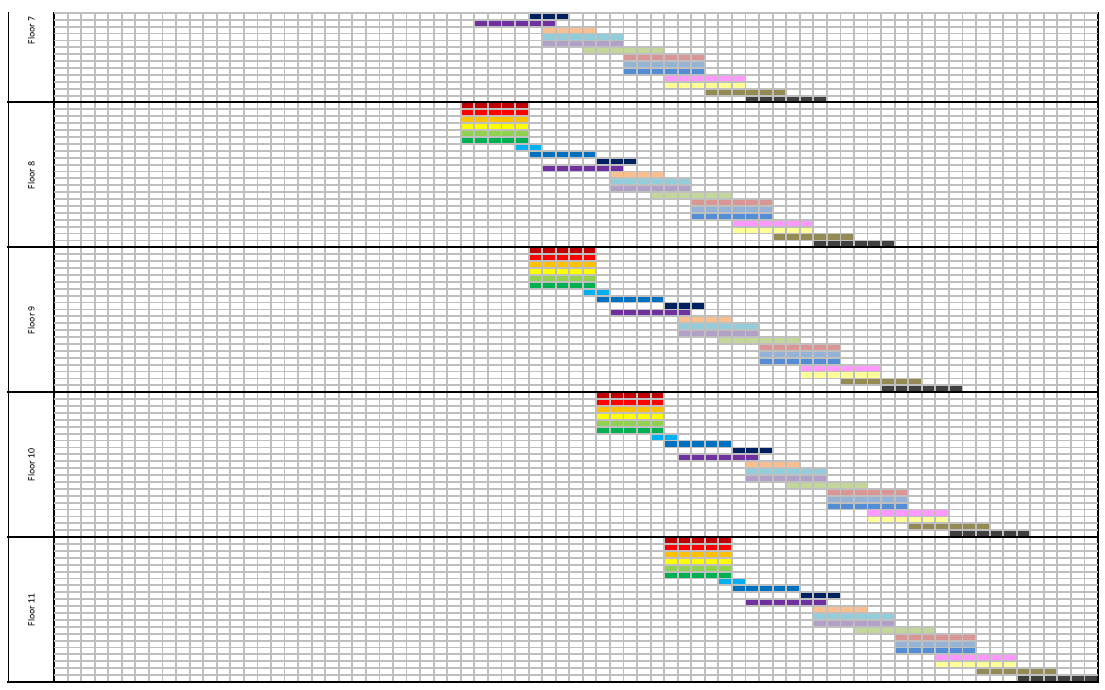 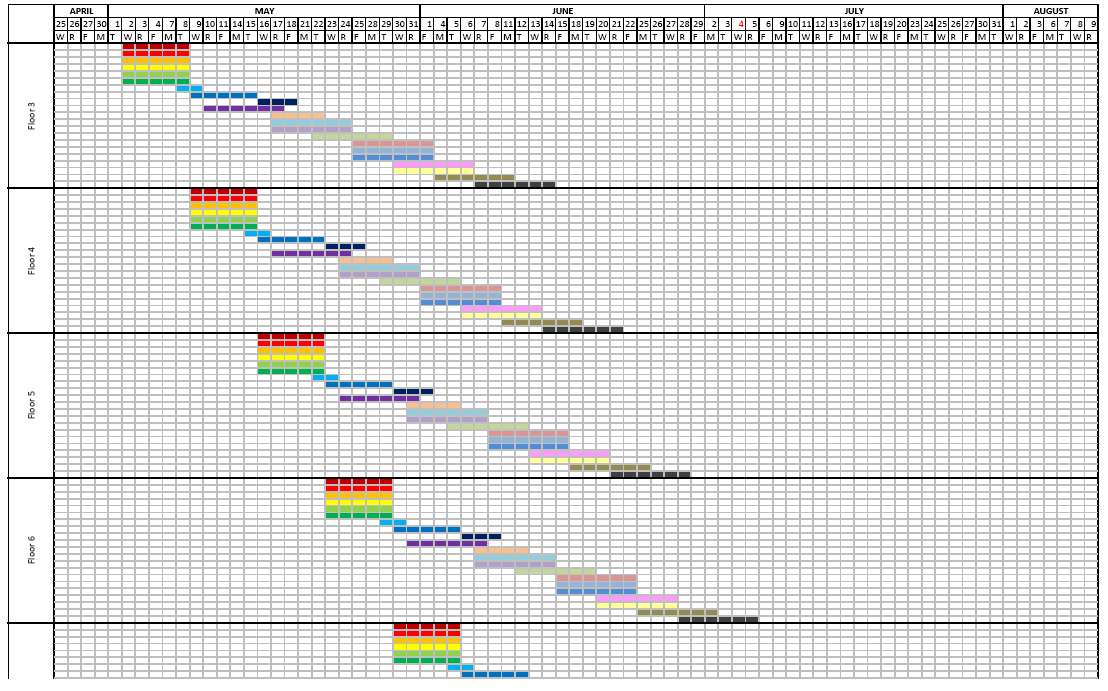 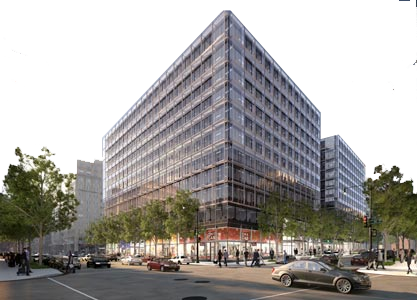 CityCenterDC | Parcel 1
Washington, D.C.
Appendix
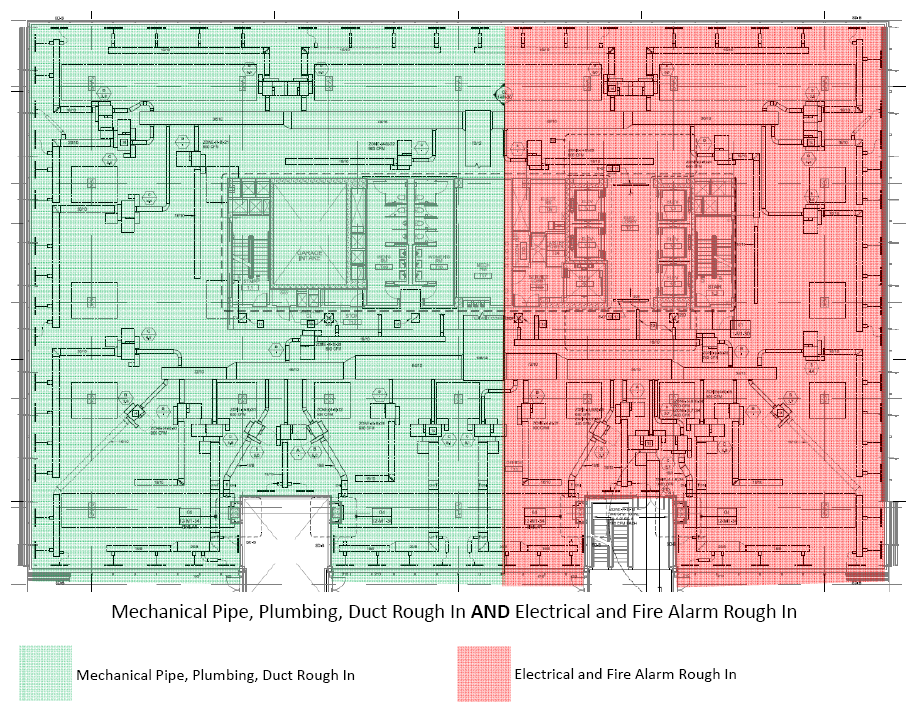 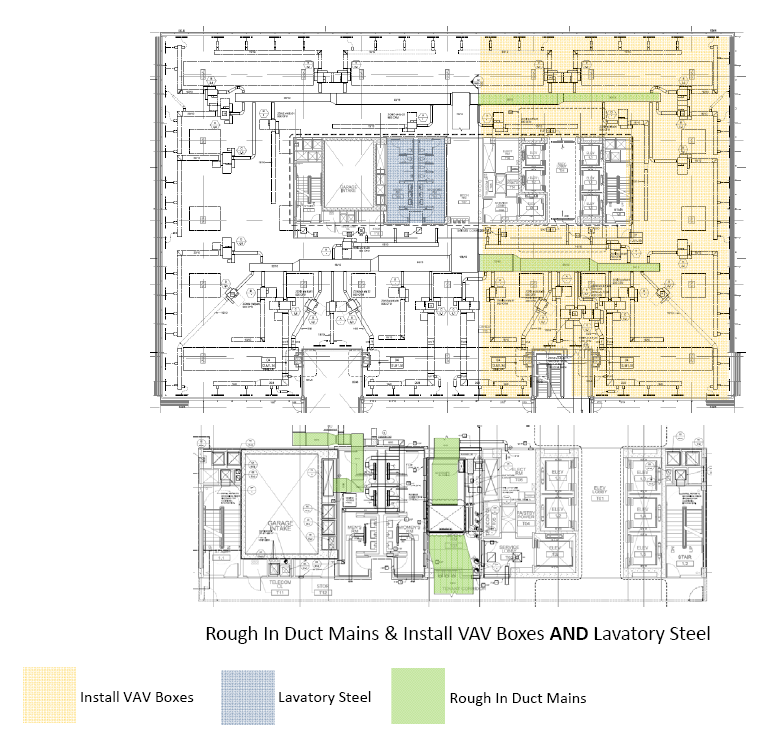 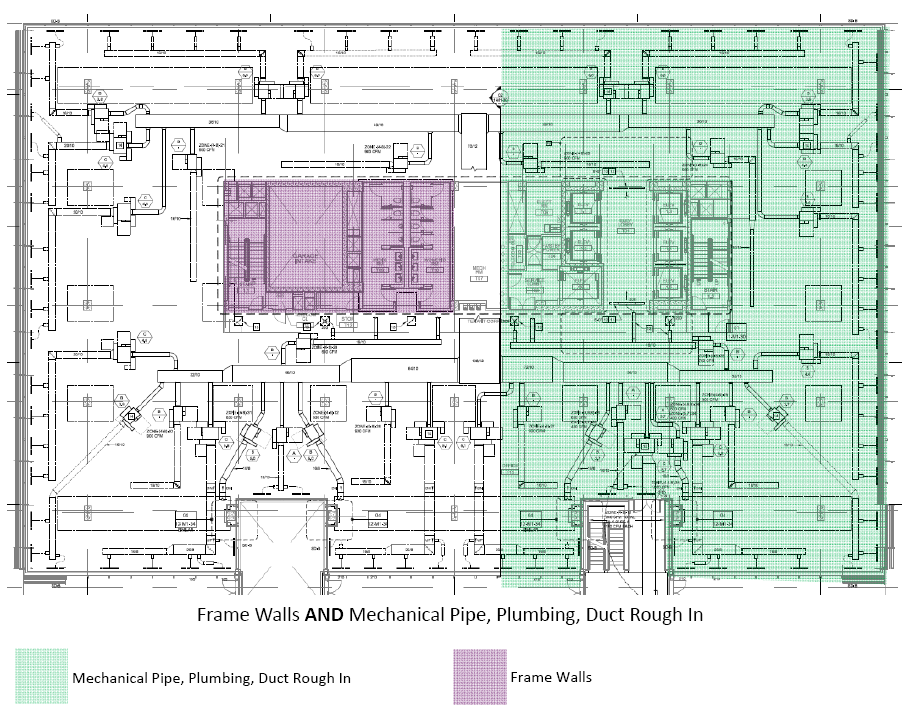 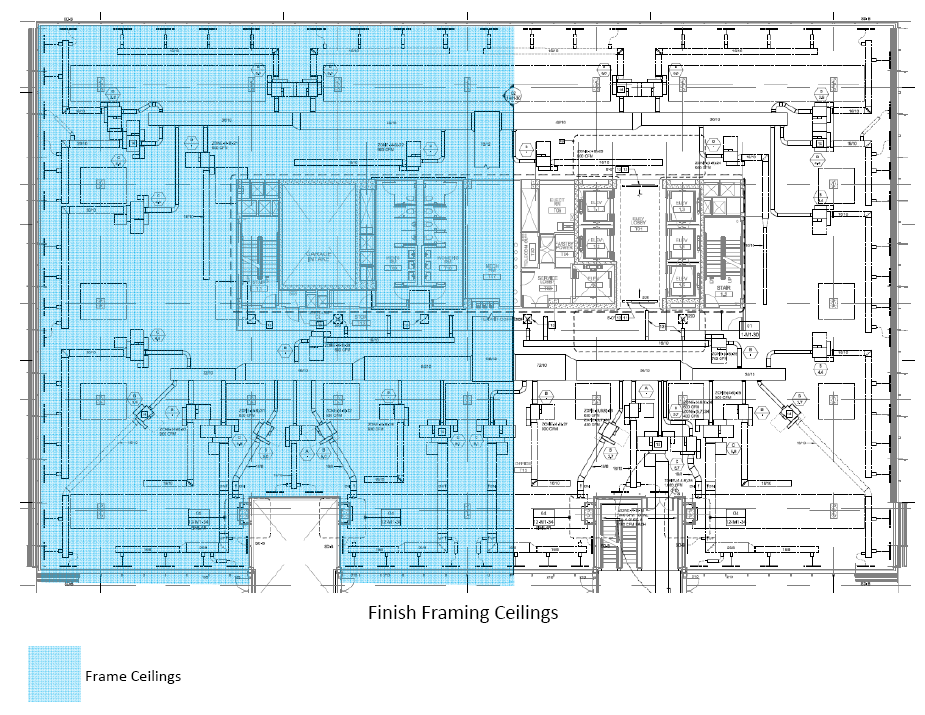 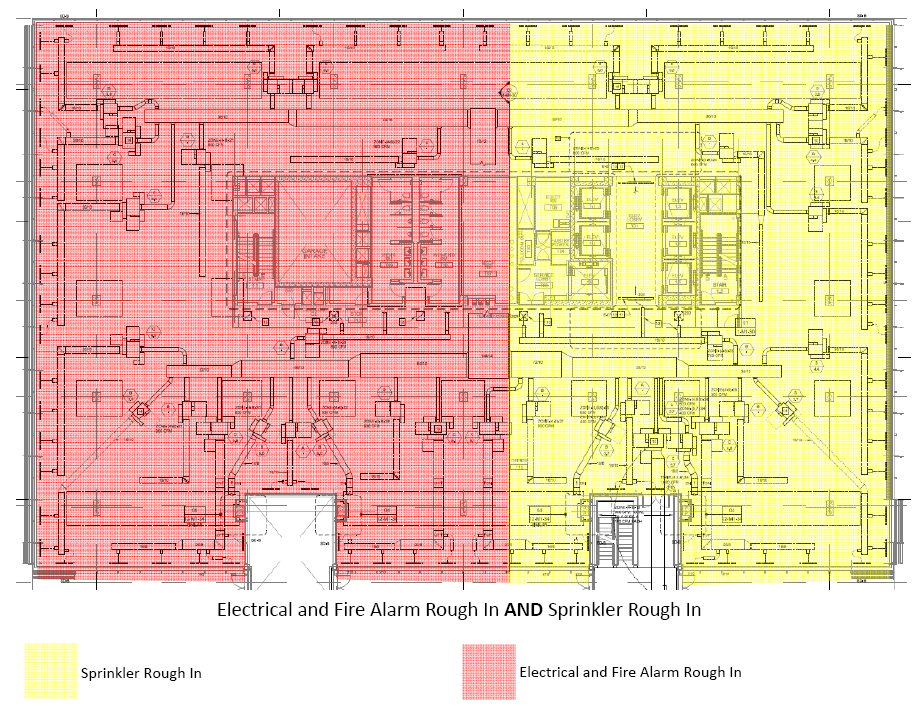 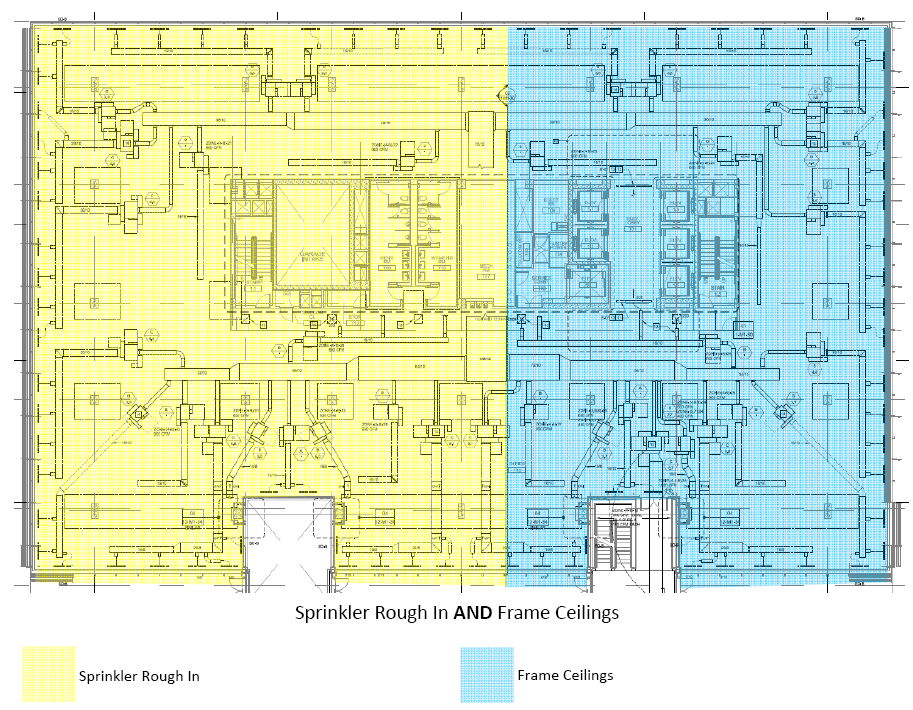 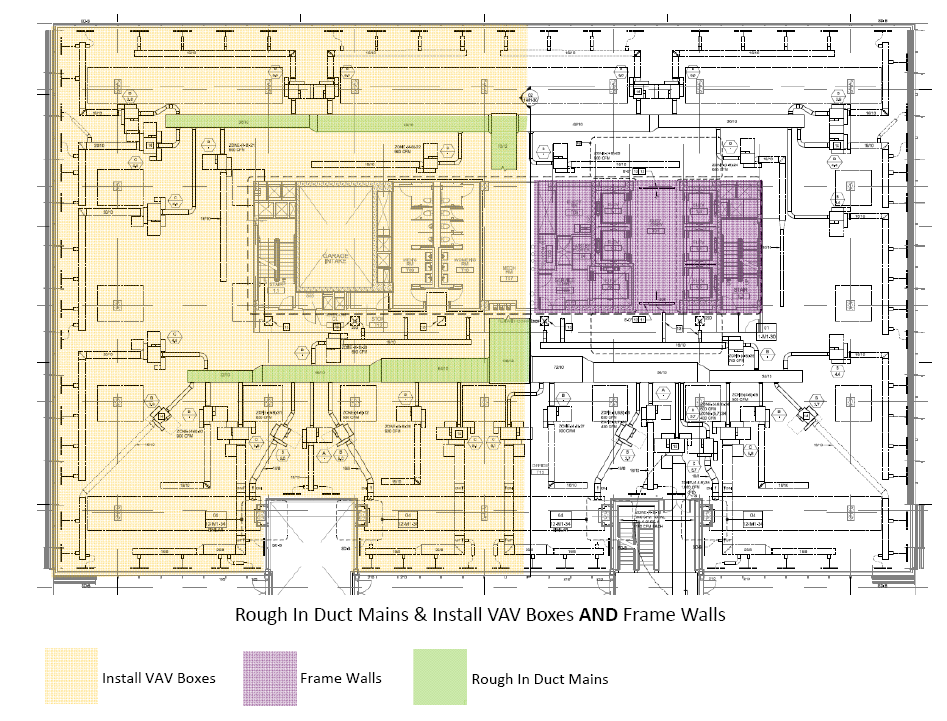 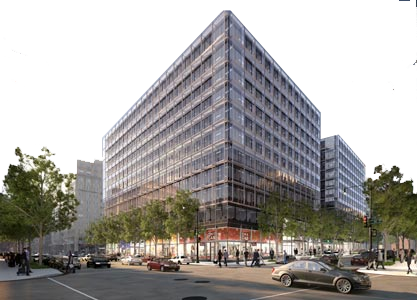 CityCenterDC | Parcel 1
Washington, D.C.
Appendix
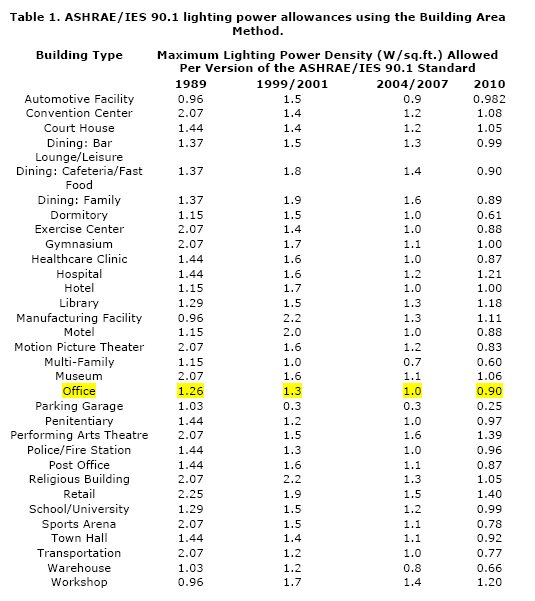 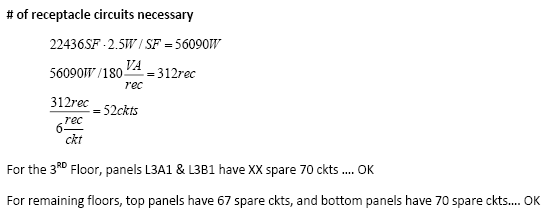 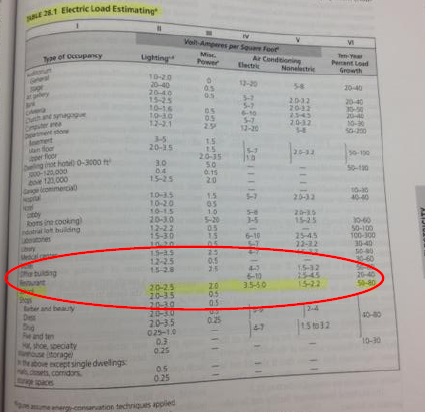 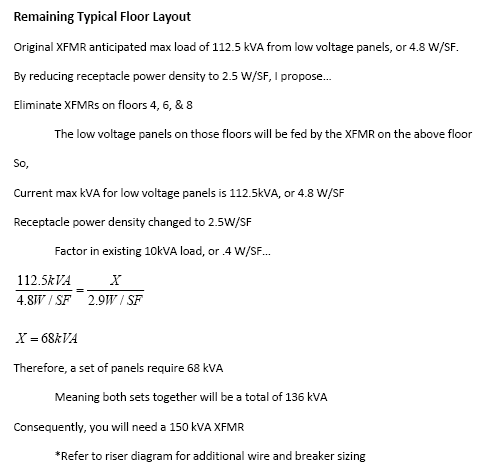 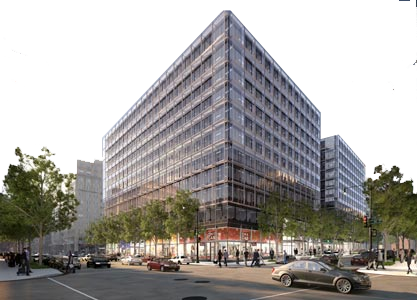 CityCenterDC | Parcel 1
Washington, D.C.
Appendix
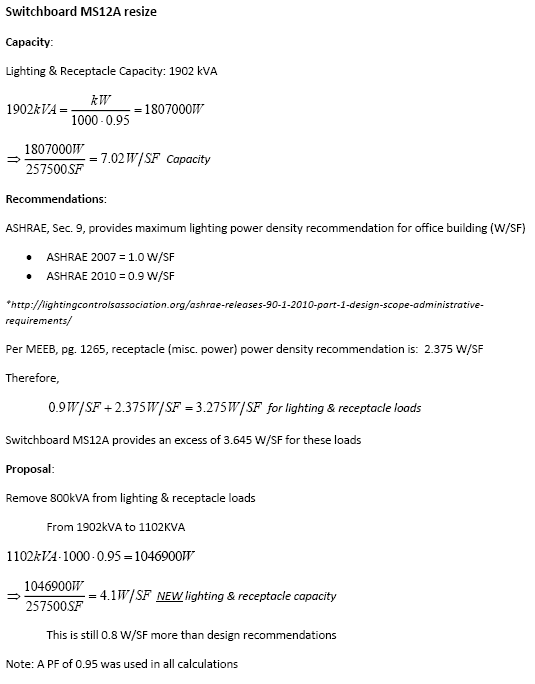 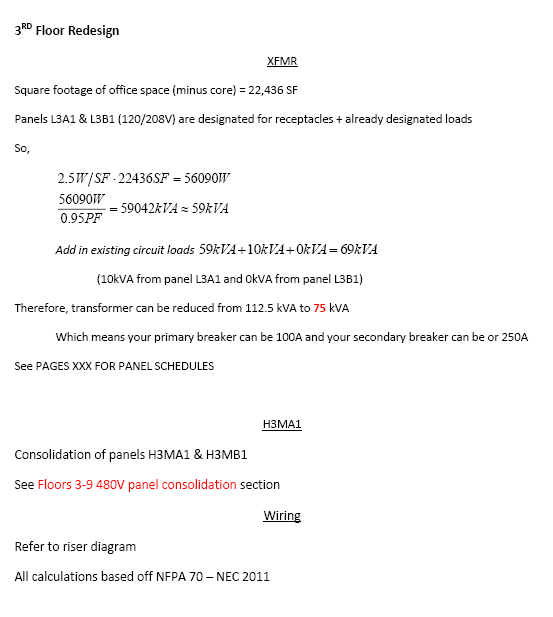 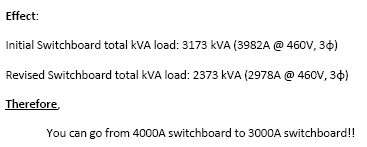 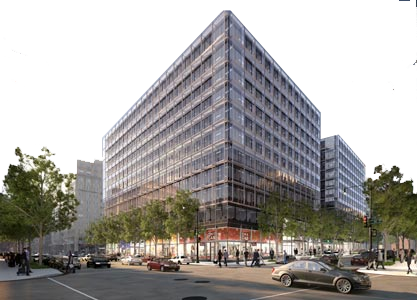 CityCenterDC | Parcel 1
Washington, D.C.
Appendix
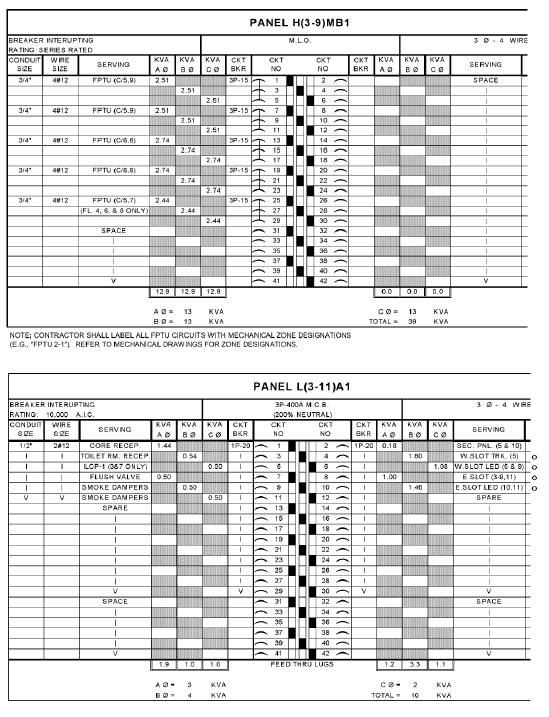 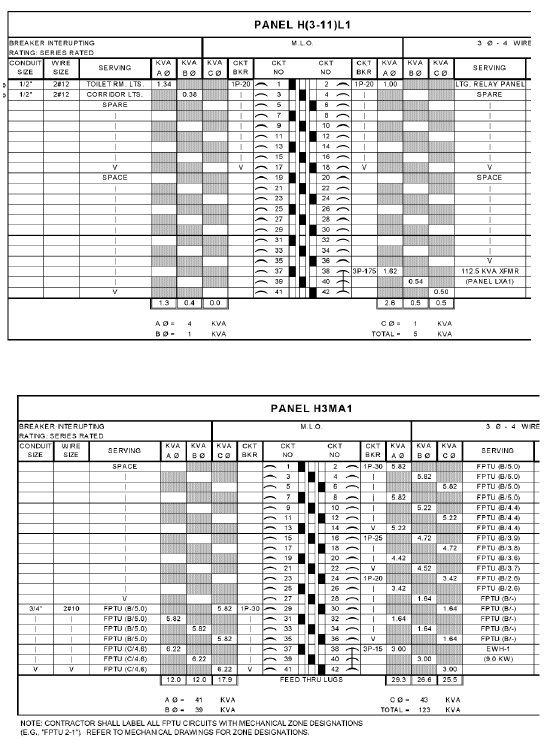 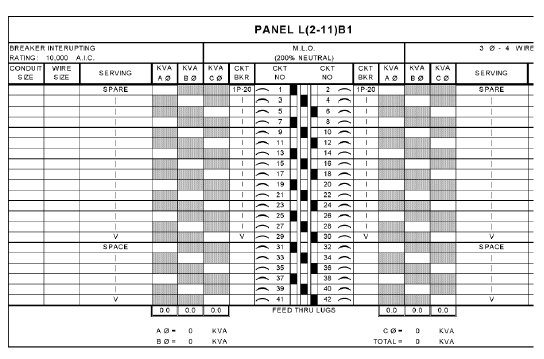 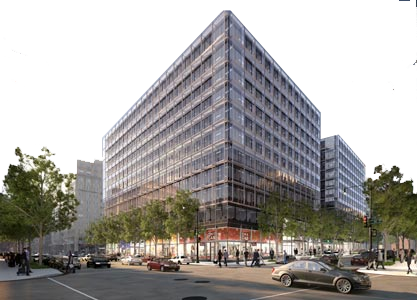 CityCenterDC | Parcel 1
Washington, D.C.
Appendix
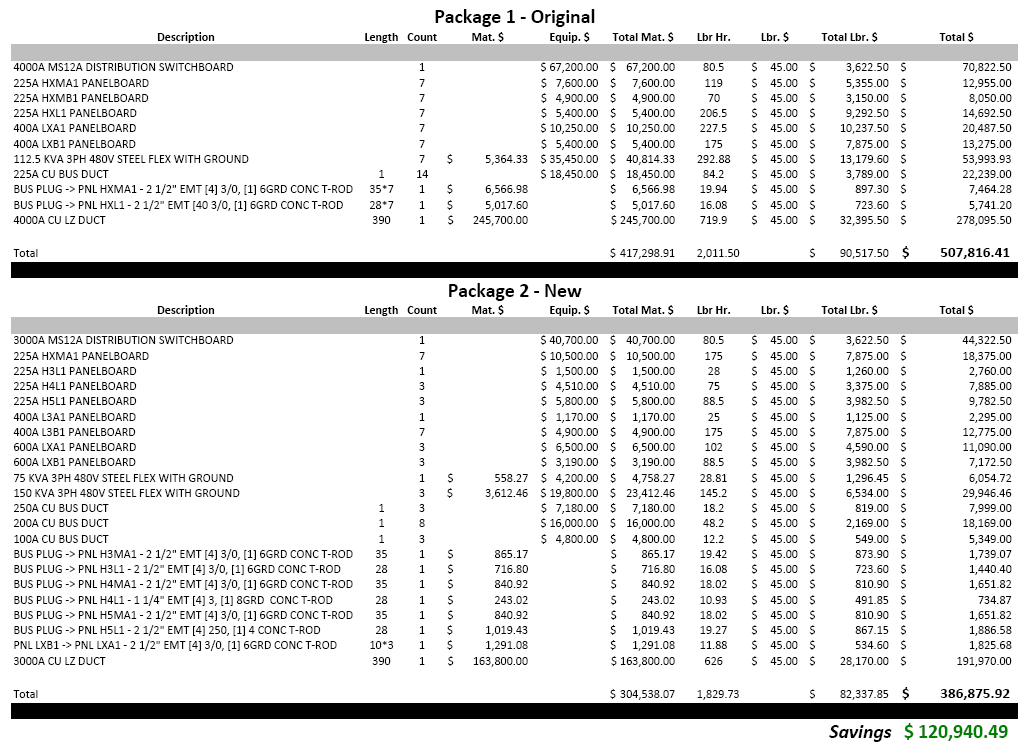 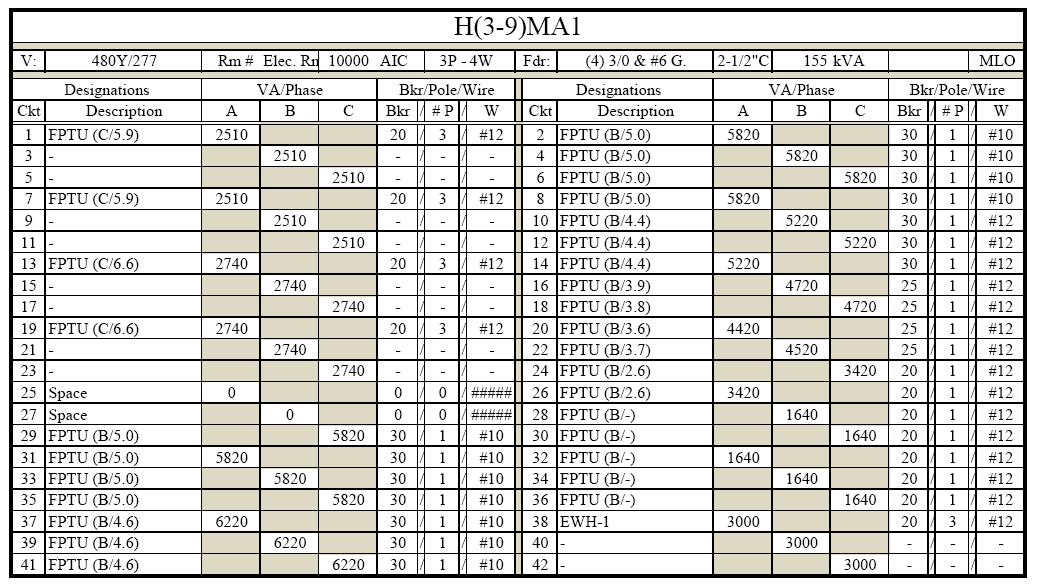 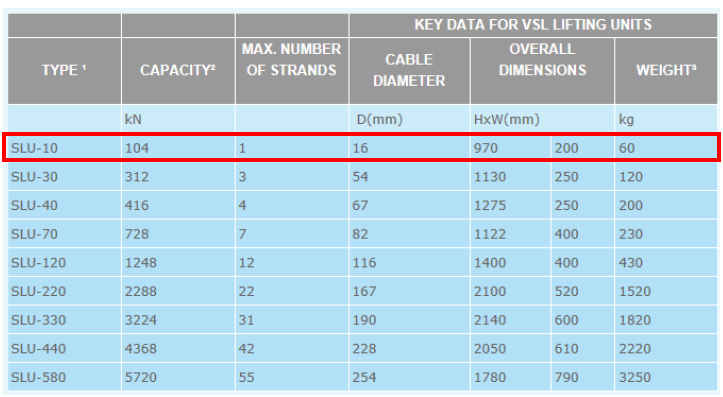 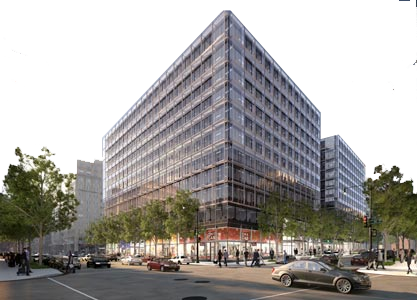 CityCenterDC | Parcel 1
Washington, D.C.
Appendix
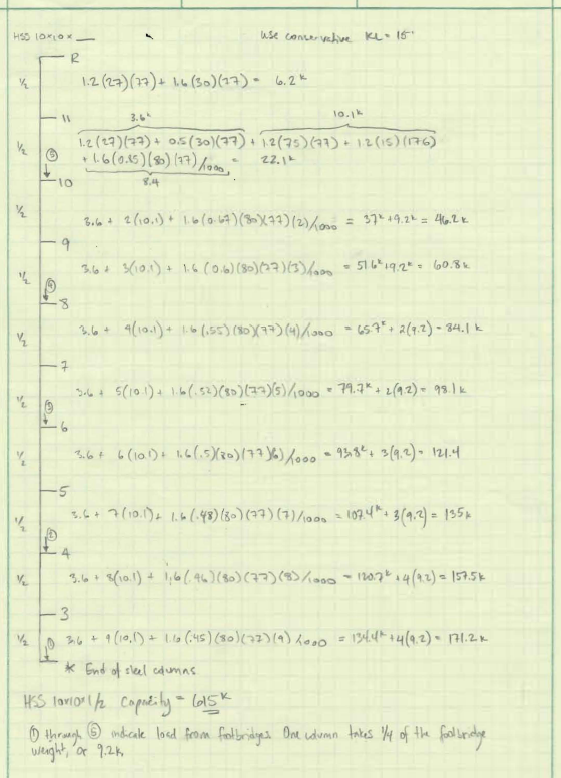 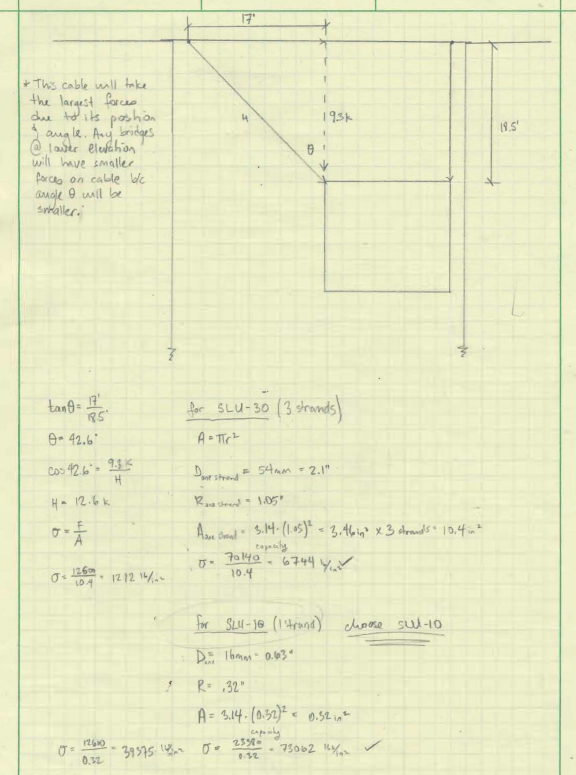 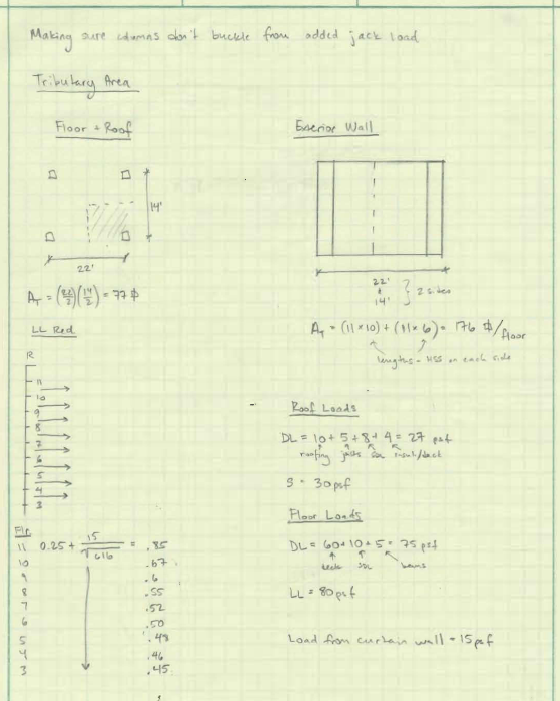 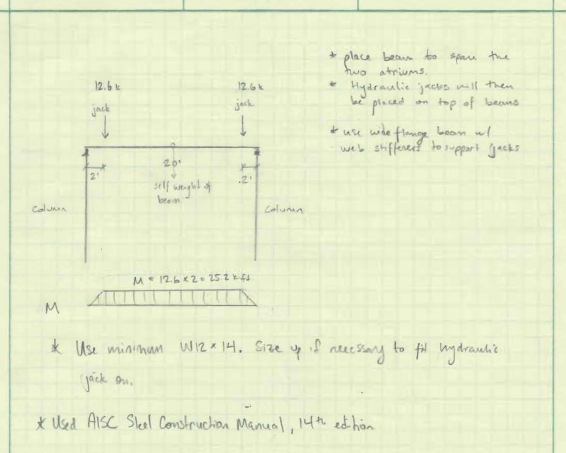